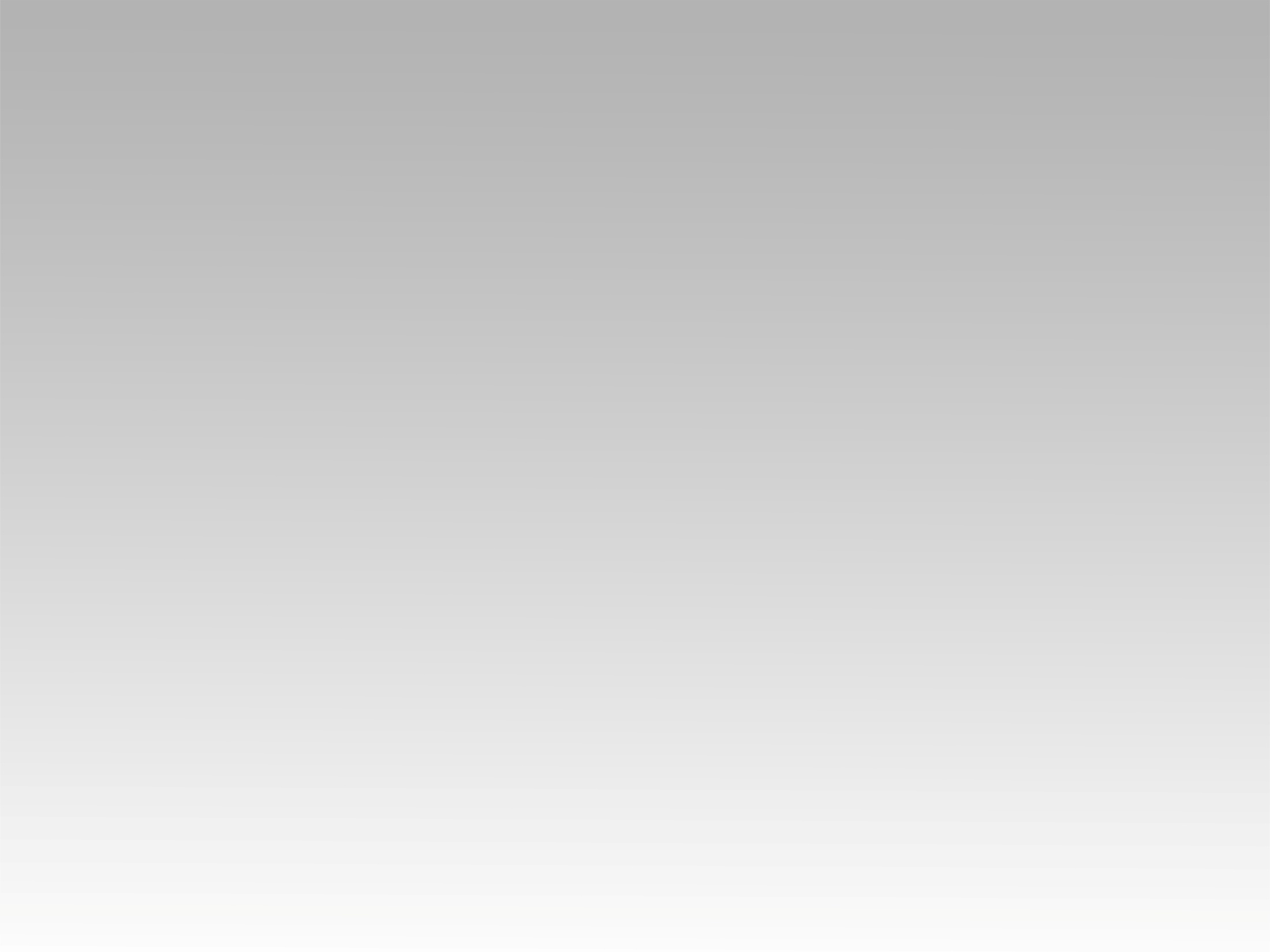 ترنيمة
باركتك شفاهنا يا الهنا
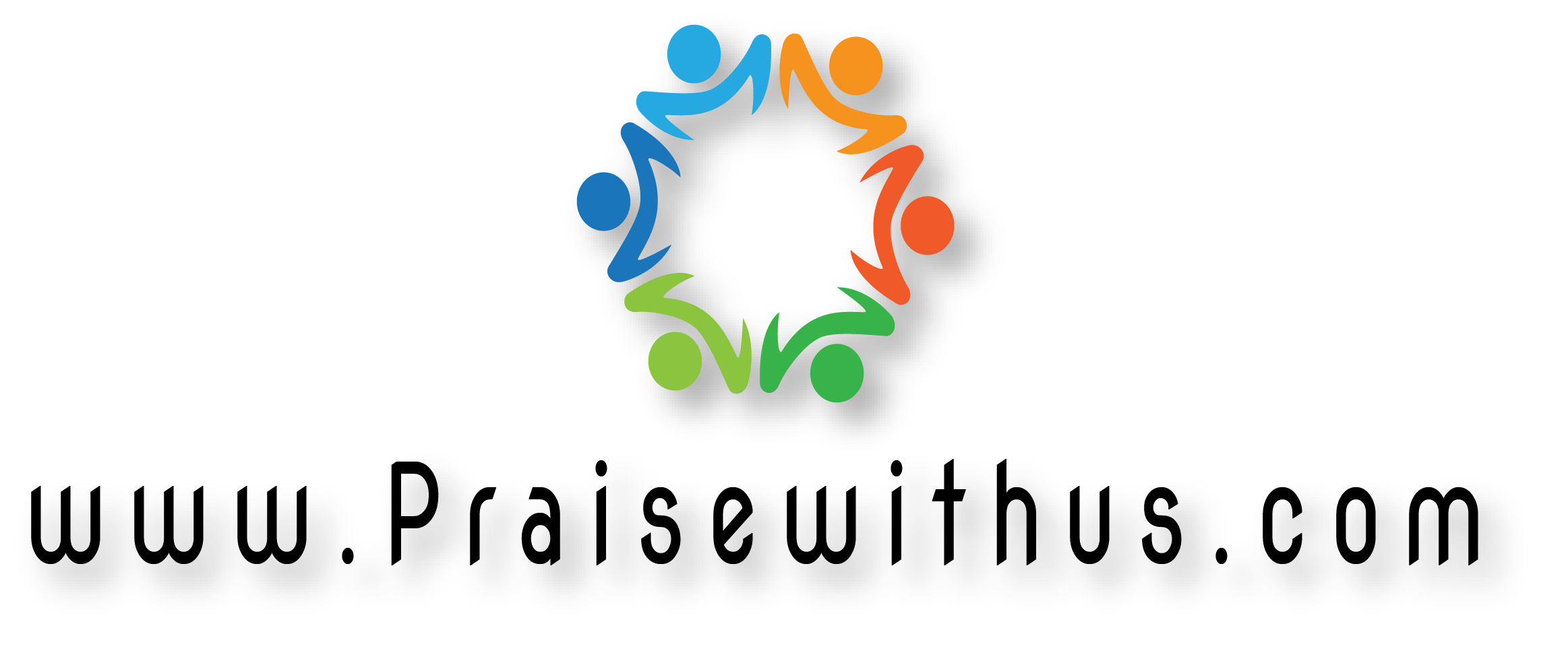 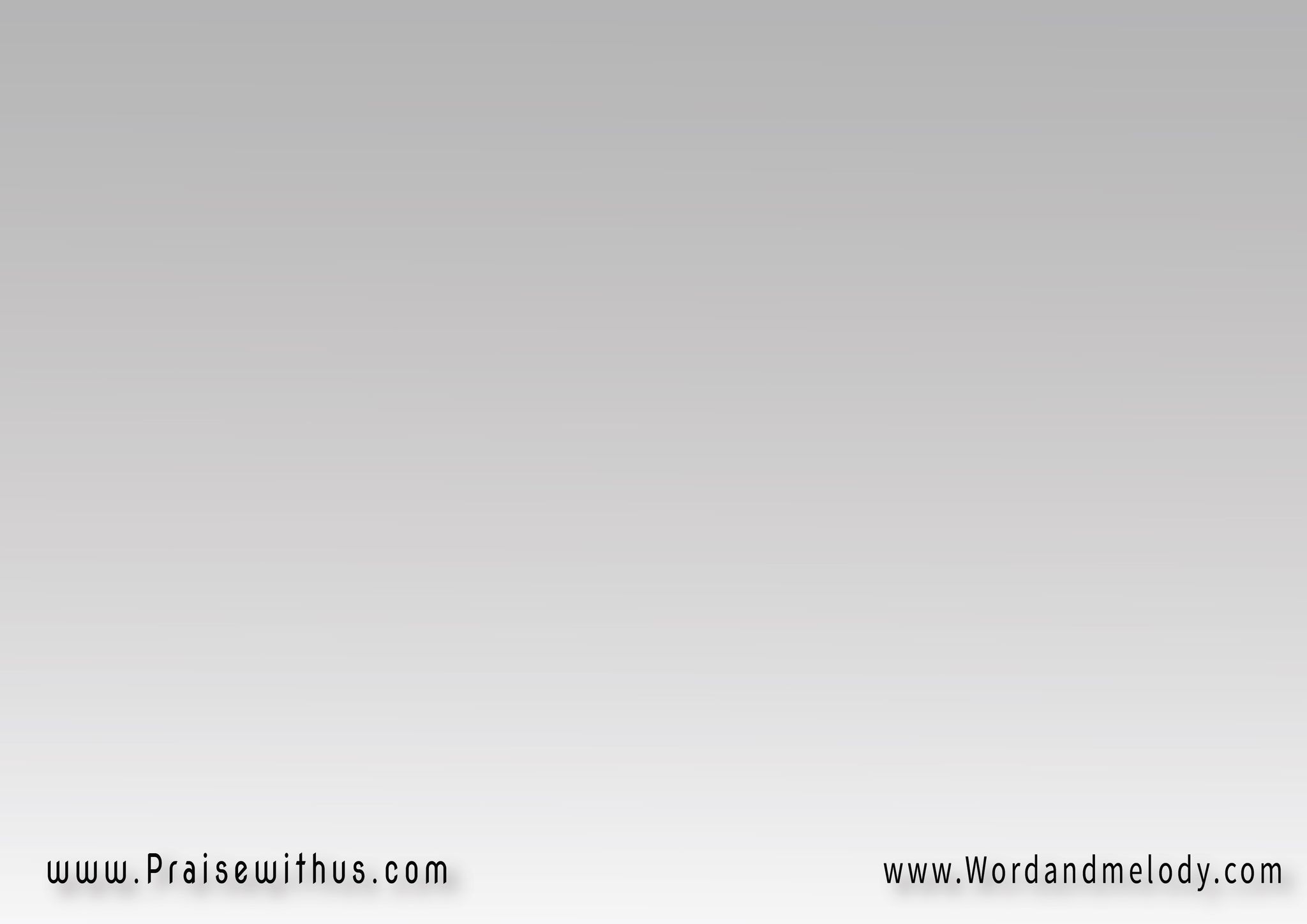 باركتك شفاهنا يا إلهنا
والقلوب الساجــــــــدة
عالمراحم والأمانــــــة
والمحبـة الغامـــــــــرة
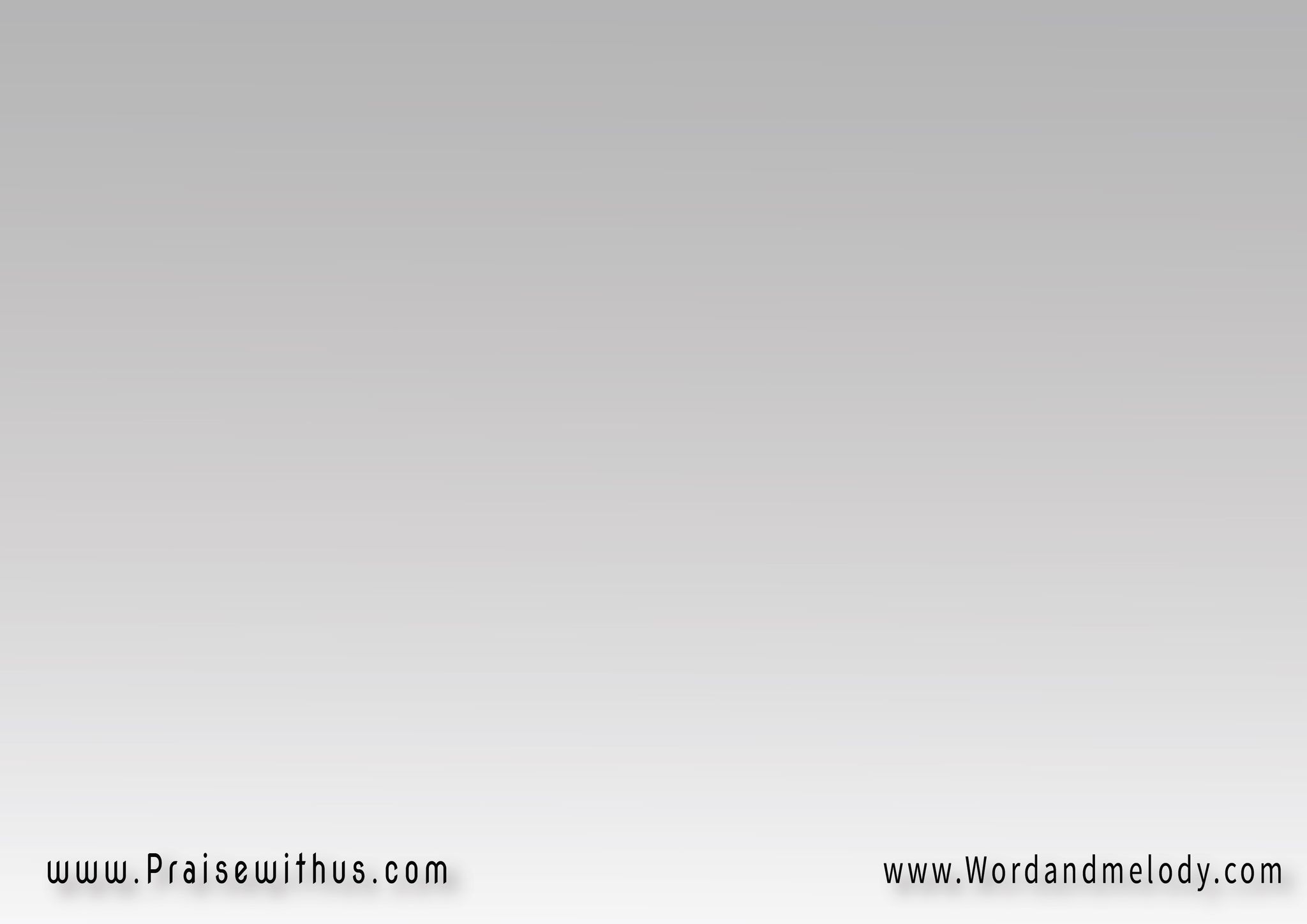 (متشكرين على كل شيء 
مطمئنين لك في الطريق)2
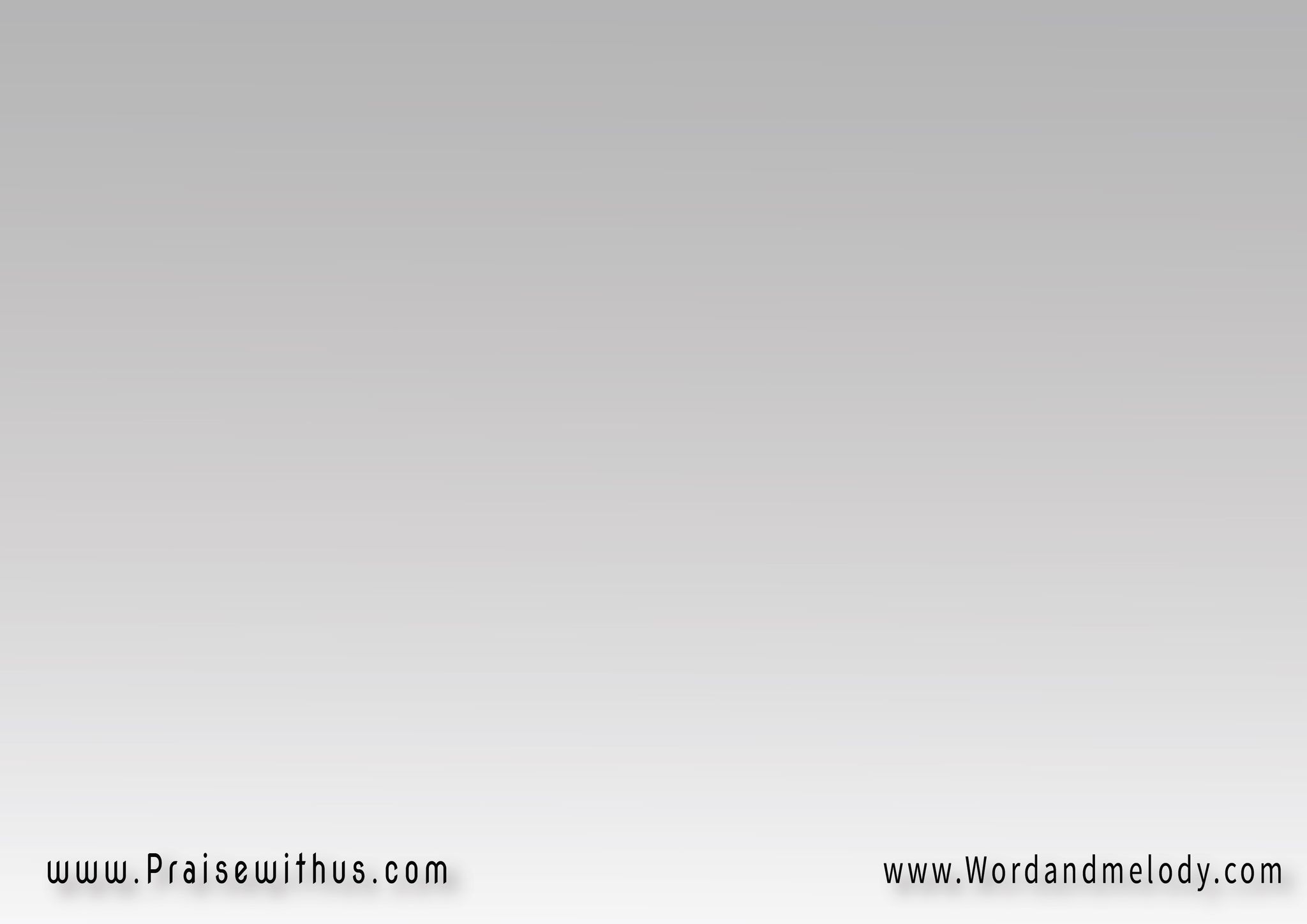 1-
حمد وعيد شعب جدل 
من زهر الشكر تيجان 
رفــعاها إيد شاهدة مع
 الـقلب الفايـض عرفان
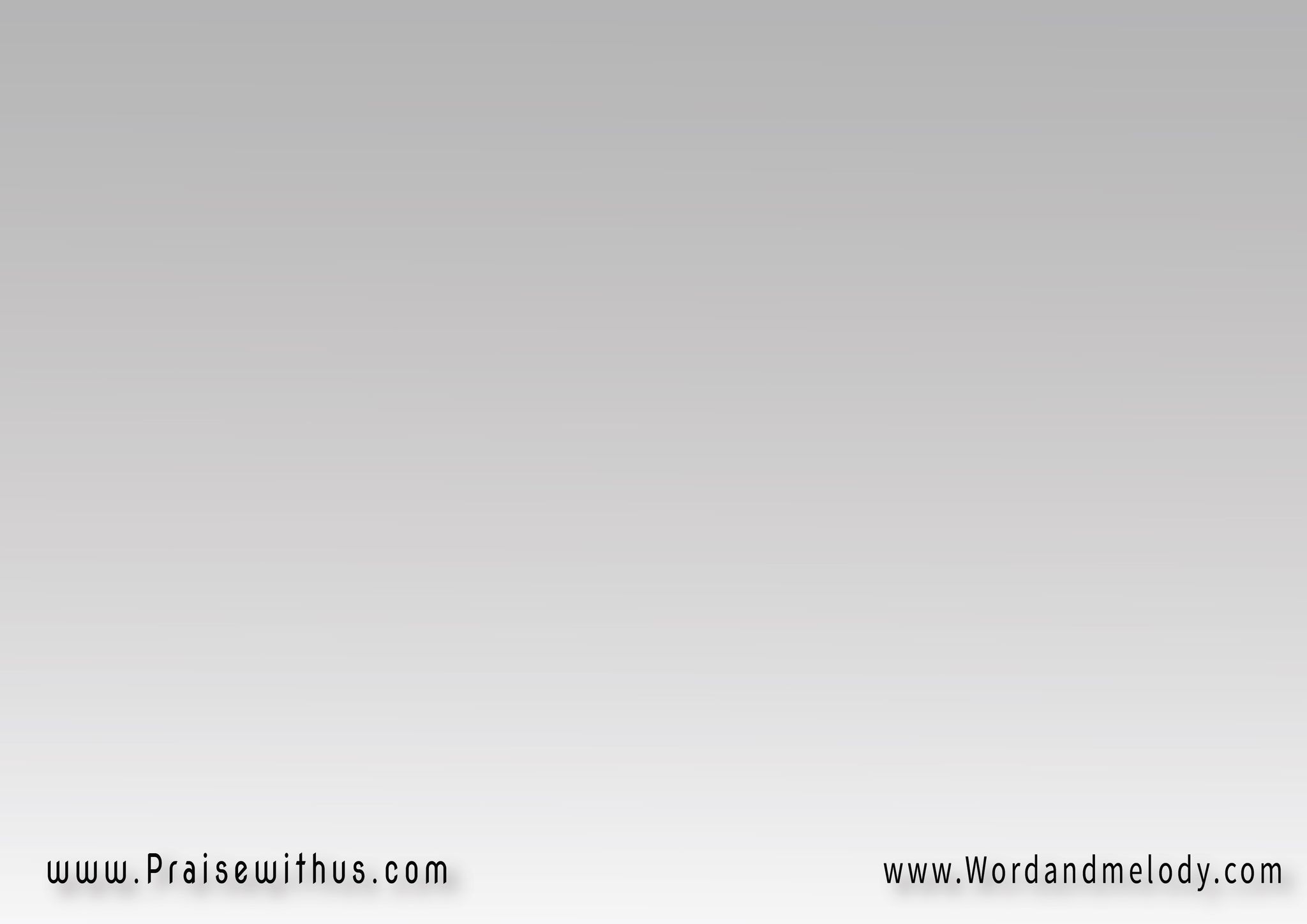 (متشكرين على كل شيء 
مطمئنين لك في الطريق)2
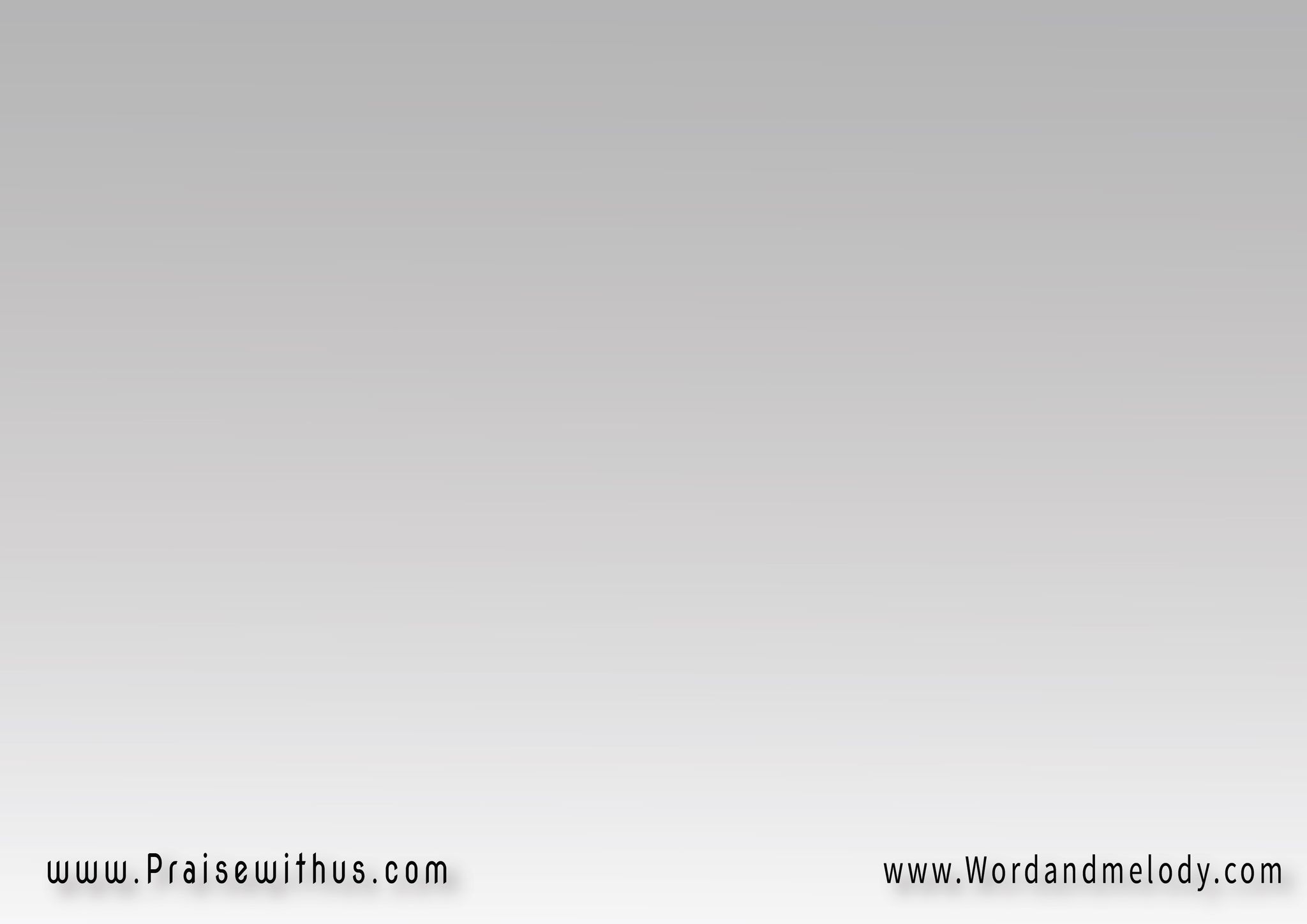 باركتك شفاهنا يا إلهنا
والقلوب الساجــــــــدة
عالمراحم والأمانــــــة
والمحبـة الغامـــــــــرة
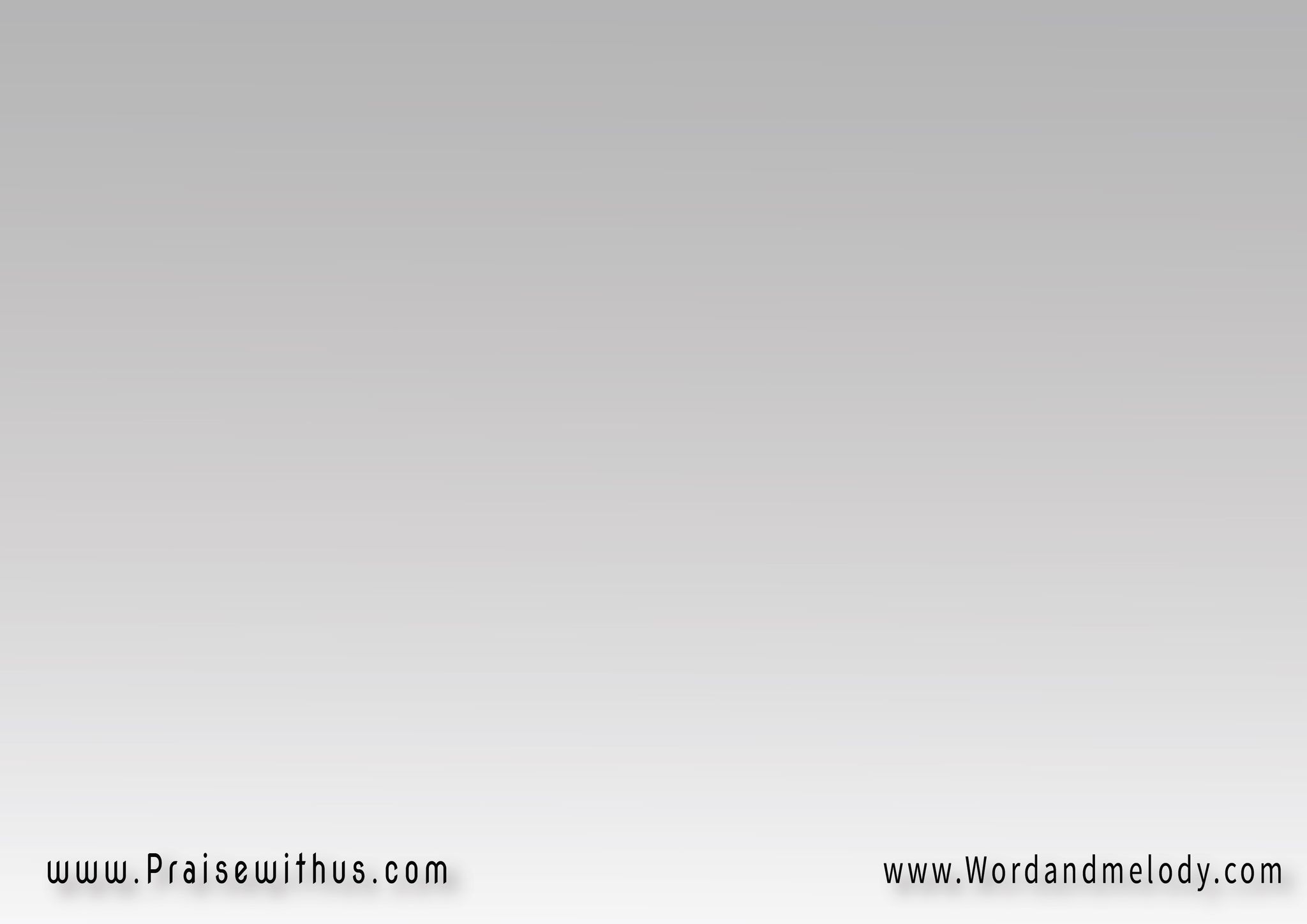 (متشكرين على كل شيء 
مطمئنين لك في الطريق)2
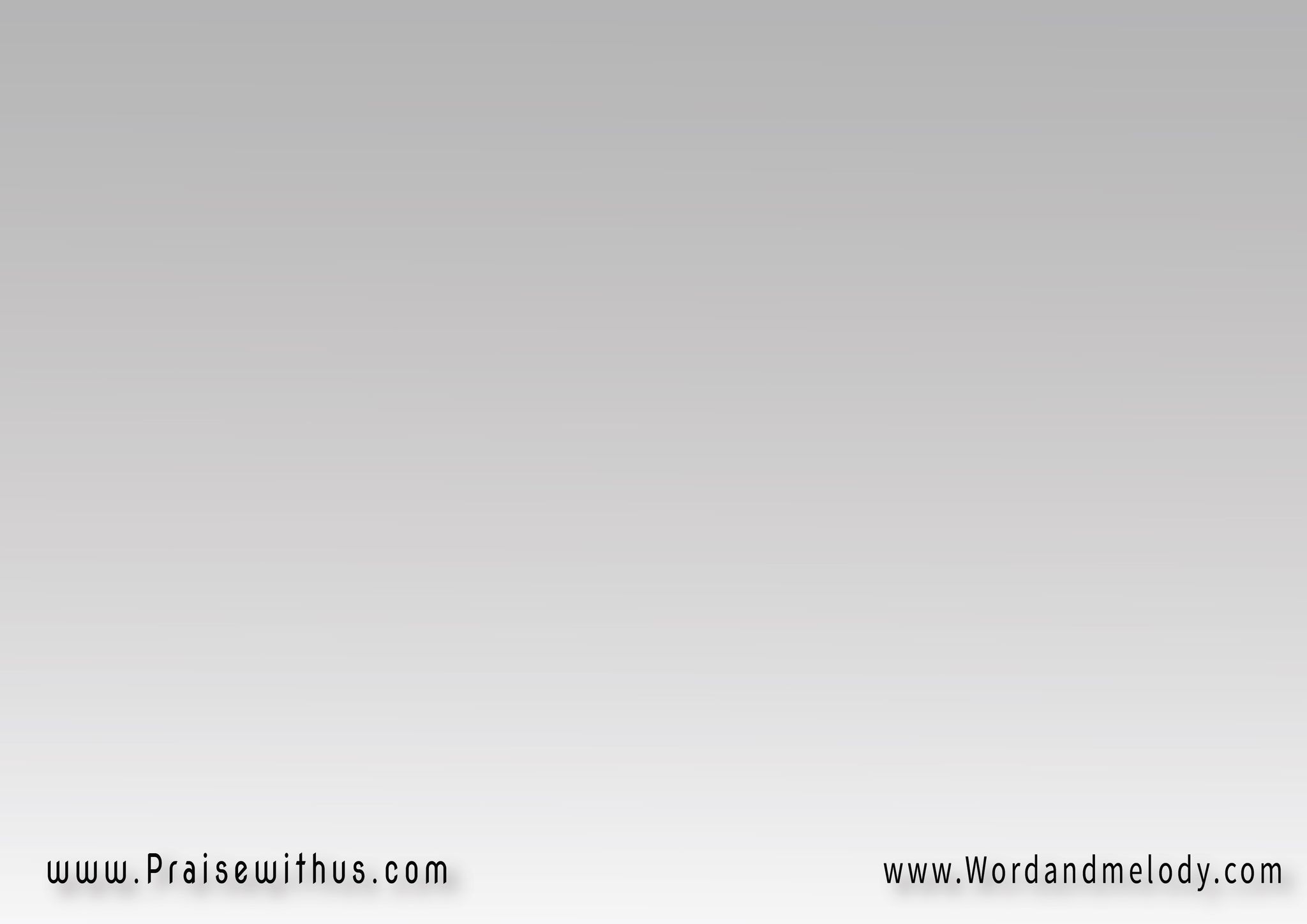 2- 
ننســــــى ازاي
إن اللي قلنا عليه: شر كبير
شفنا ازاي إتحول لنا 
بعنايتك للخير
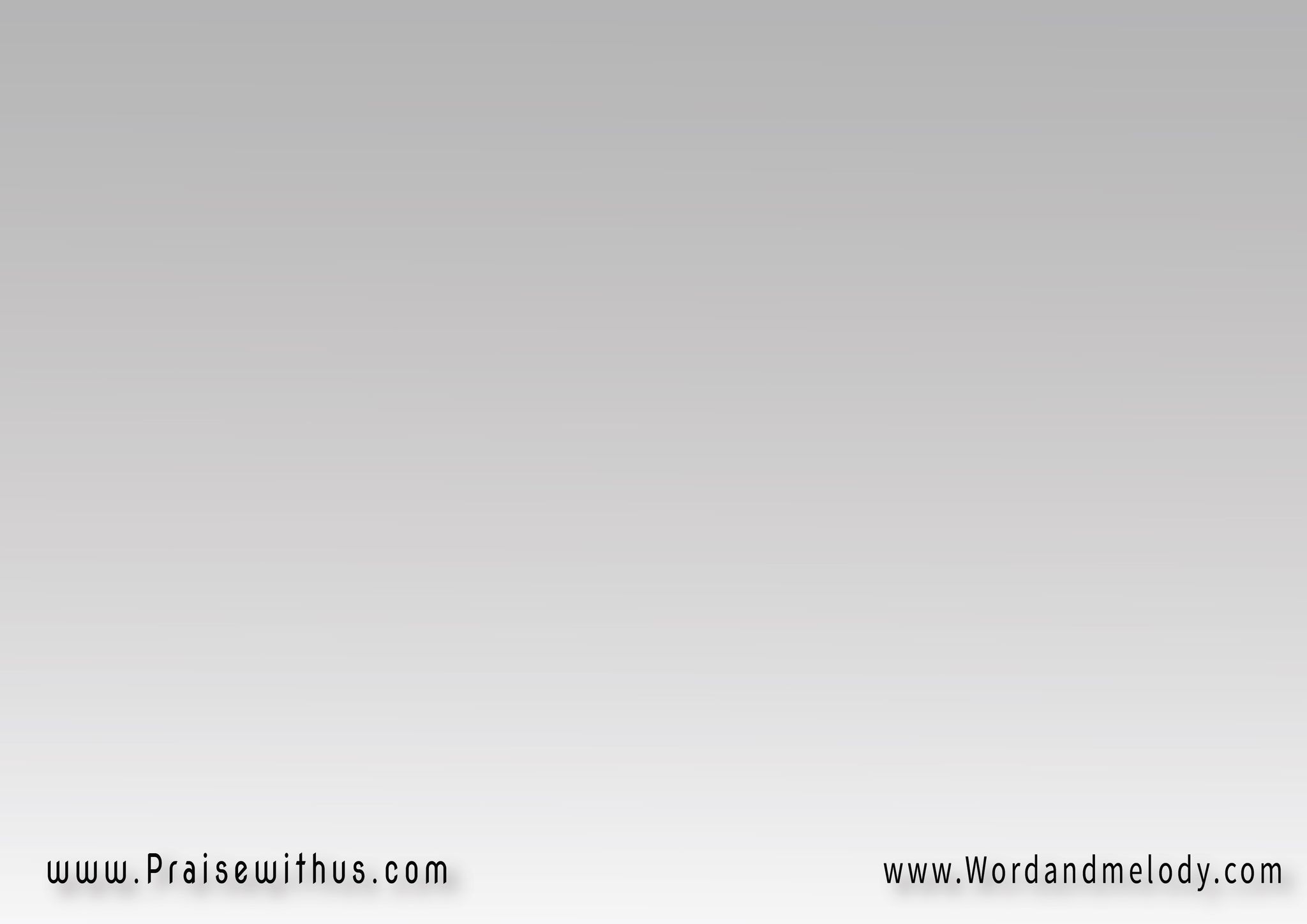 (متشكرين على كل شيء 
مطمئنين لك في الطريق)2
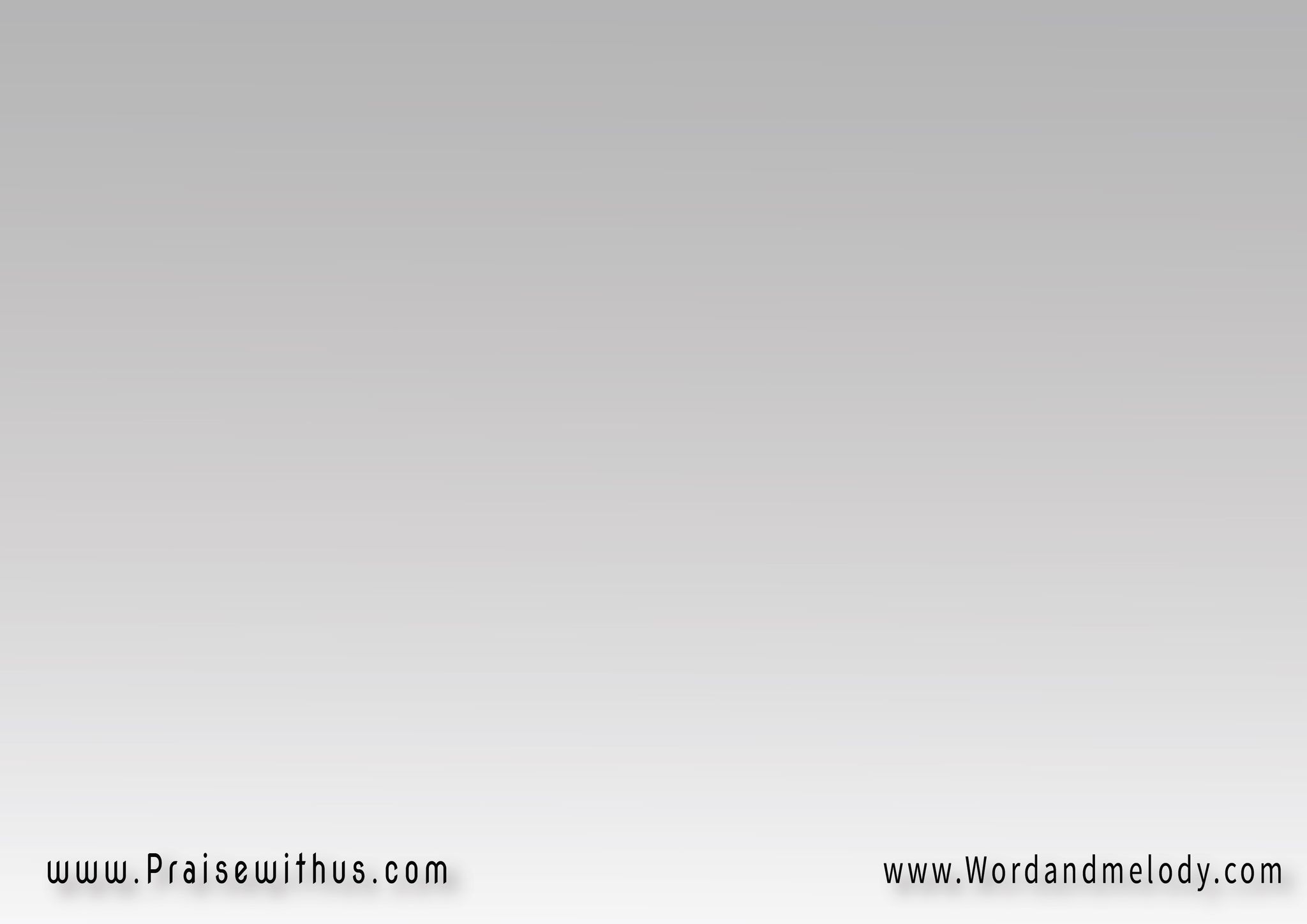 باركتك شفاهنا يا إلهنا
والقلوب الساجــــــــدة
عالمراحم والأمانــــــة
والمحبـة الغامـــــــــرة
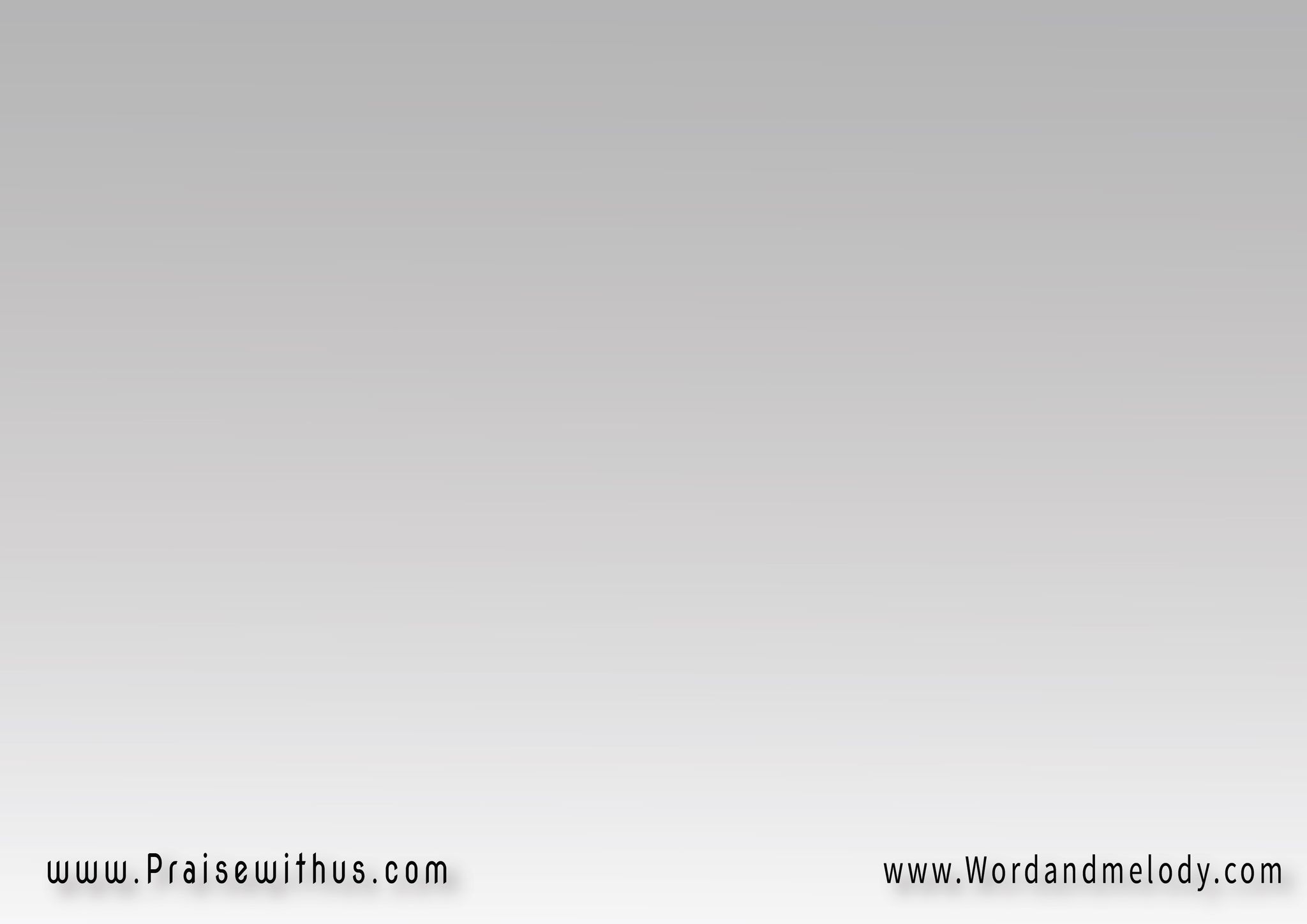 (متشكرين على كل شيء 
مطمئنين لك في الطريق)2
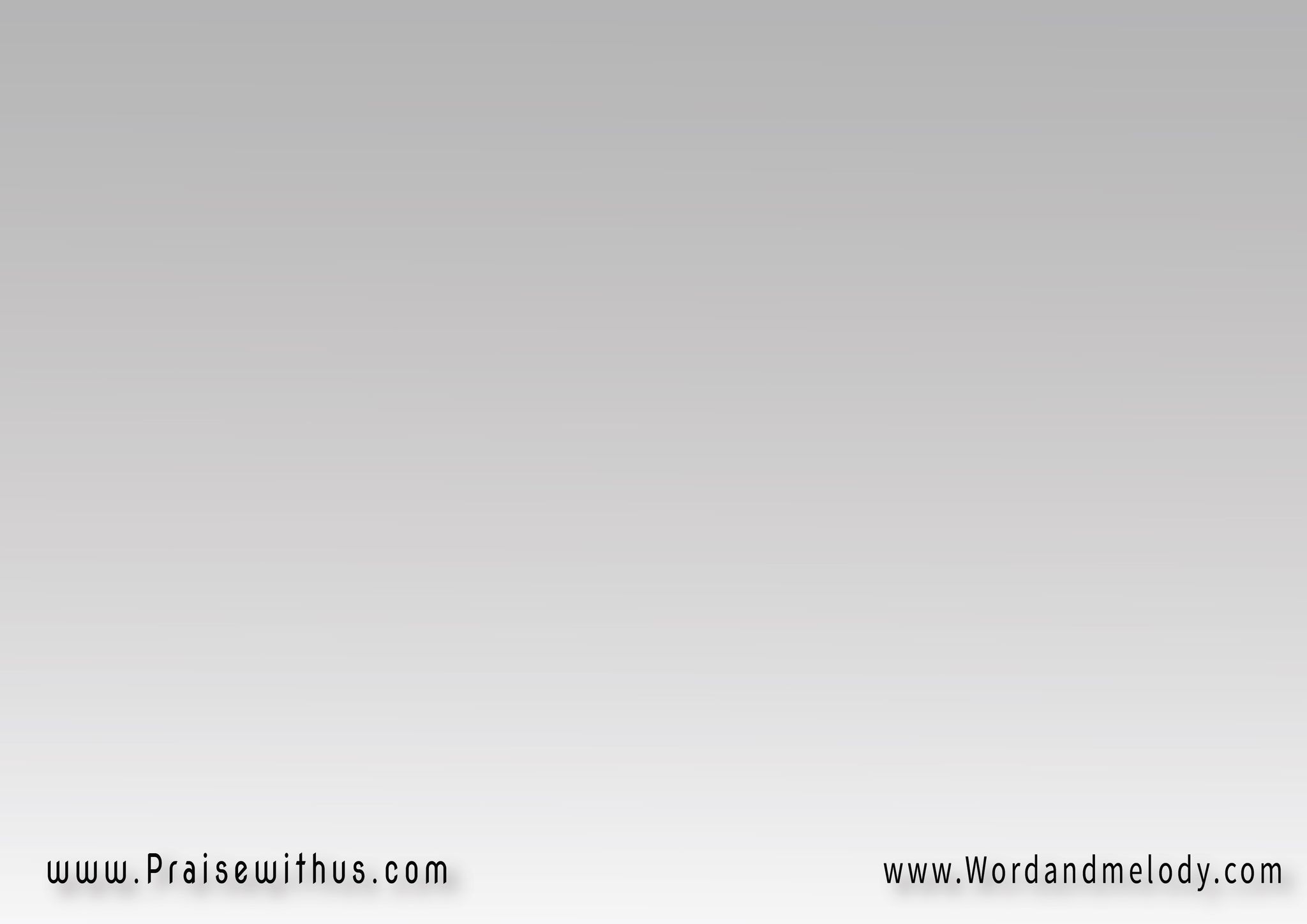 3- 
حتى الجراح
شقت في قلوبنا للنور فتحات
وقت أمّا لاح
الصبح وبَدَل النواح رقصات
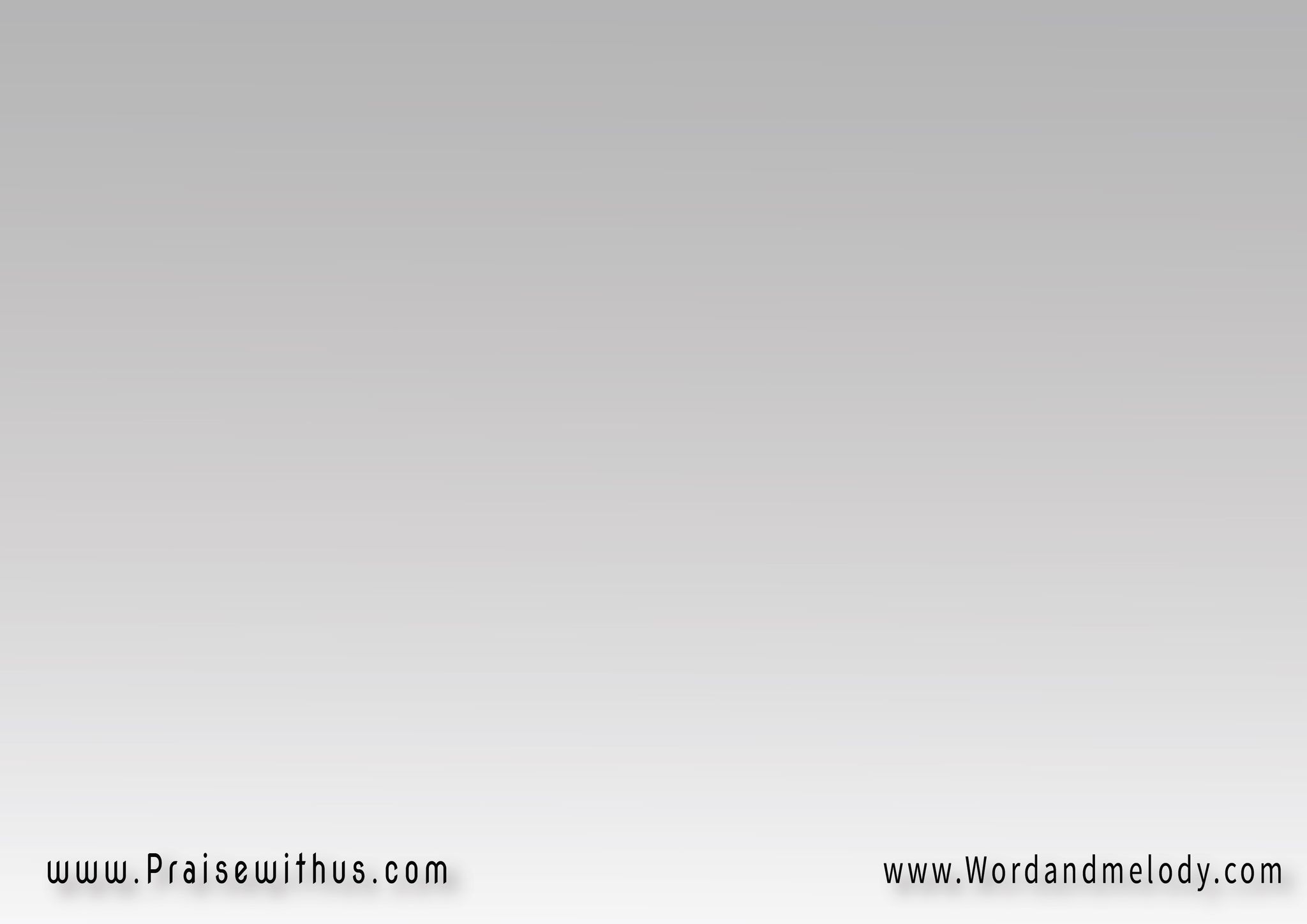 (متشكرين على كل شيء 
مطمئنين لك في الطريق)2
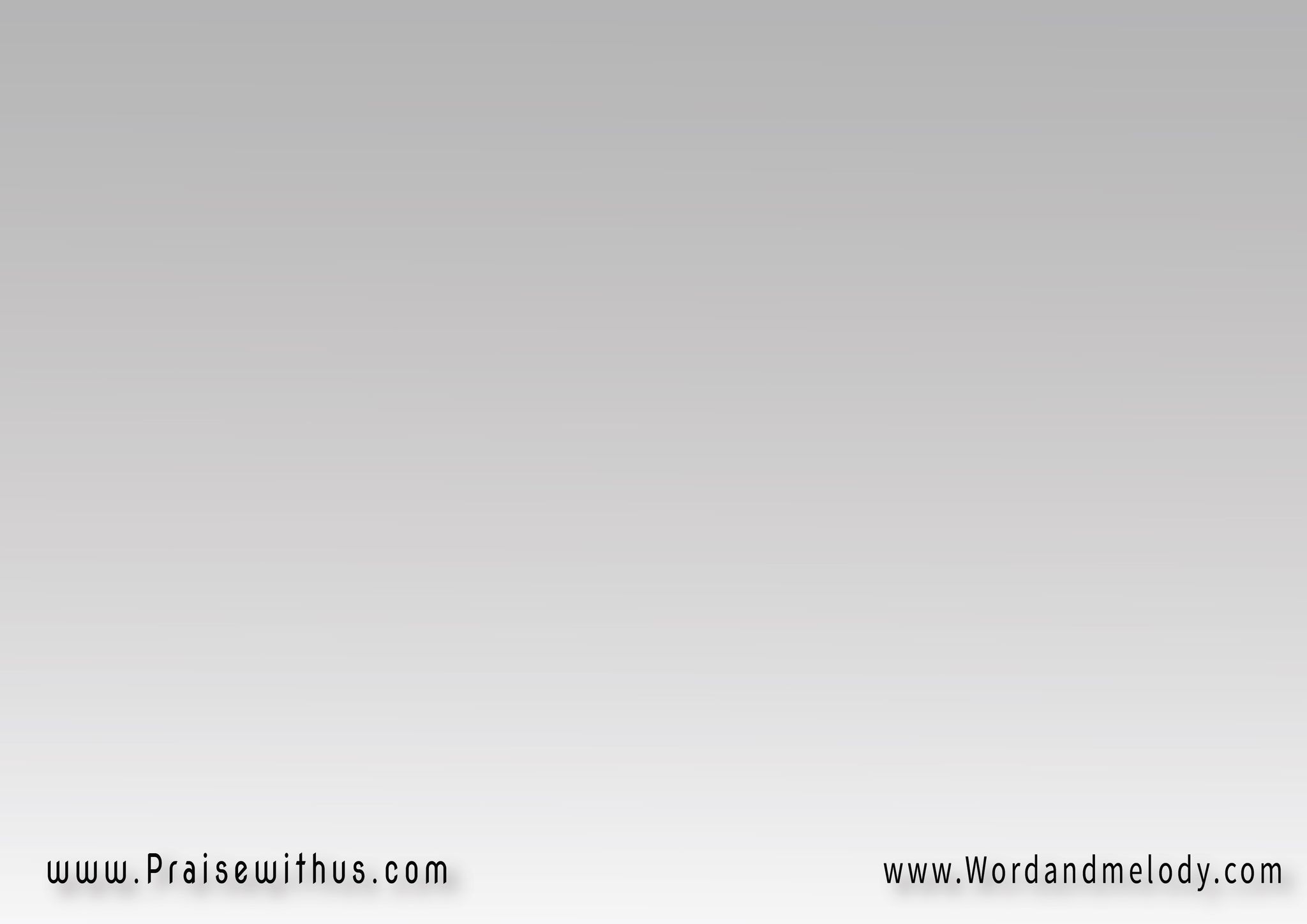 باركتك شفاهنا يا إلهنا
والقلوب الساجــــــــدة
عالمراحم والأمانــــــة
والمحبـة الغامـــــــــرة
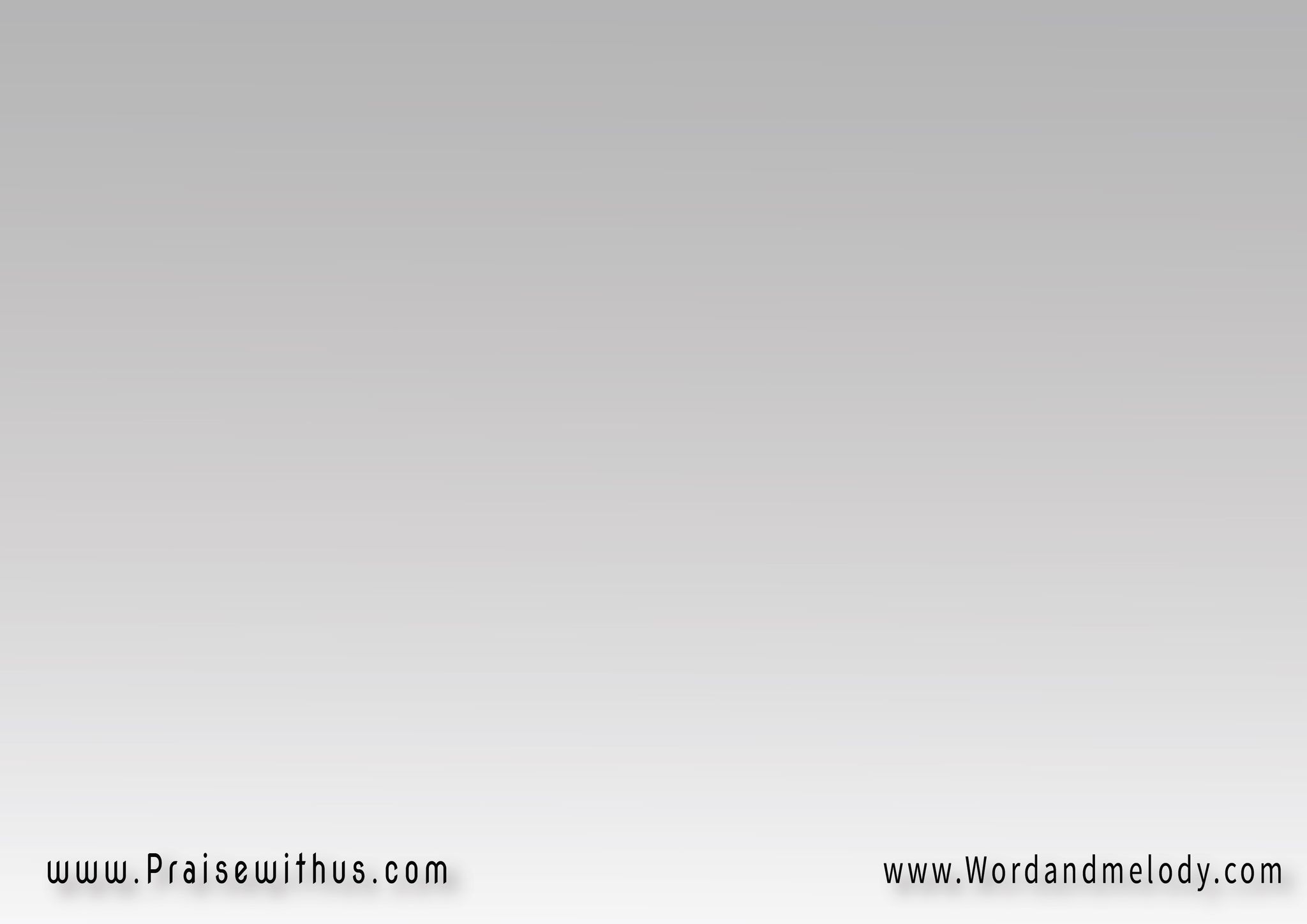 (متشكرين على كل شيء 
مطمئنين لك في الطريق)2
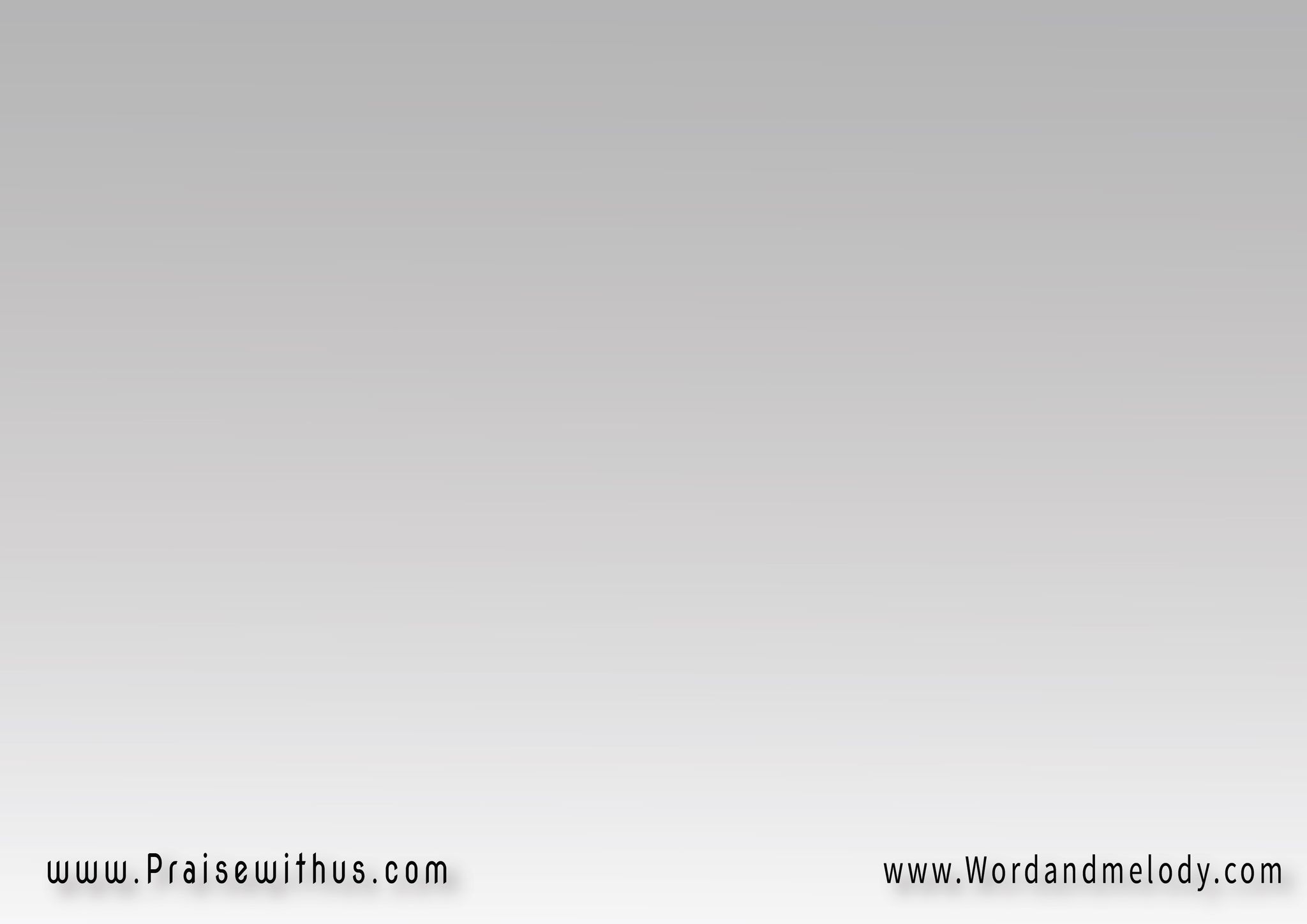 4- 
وف كل يوم
بيعدي بنعد الإحسان ونقول:-
حبك عظيم 
وبرحمتك تحملنا جيل ورا جيل
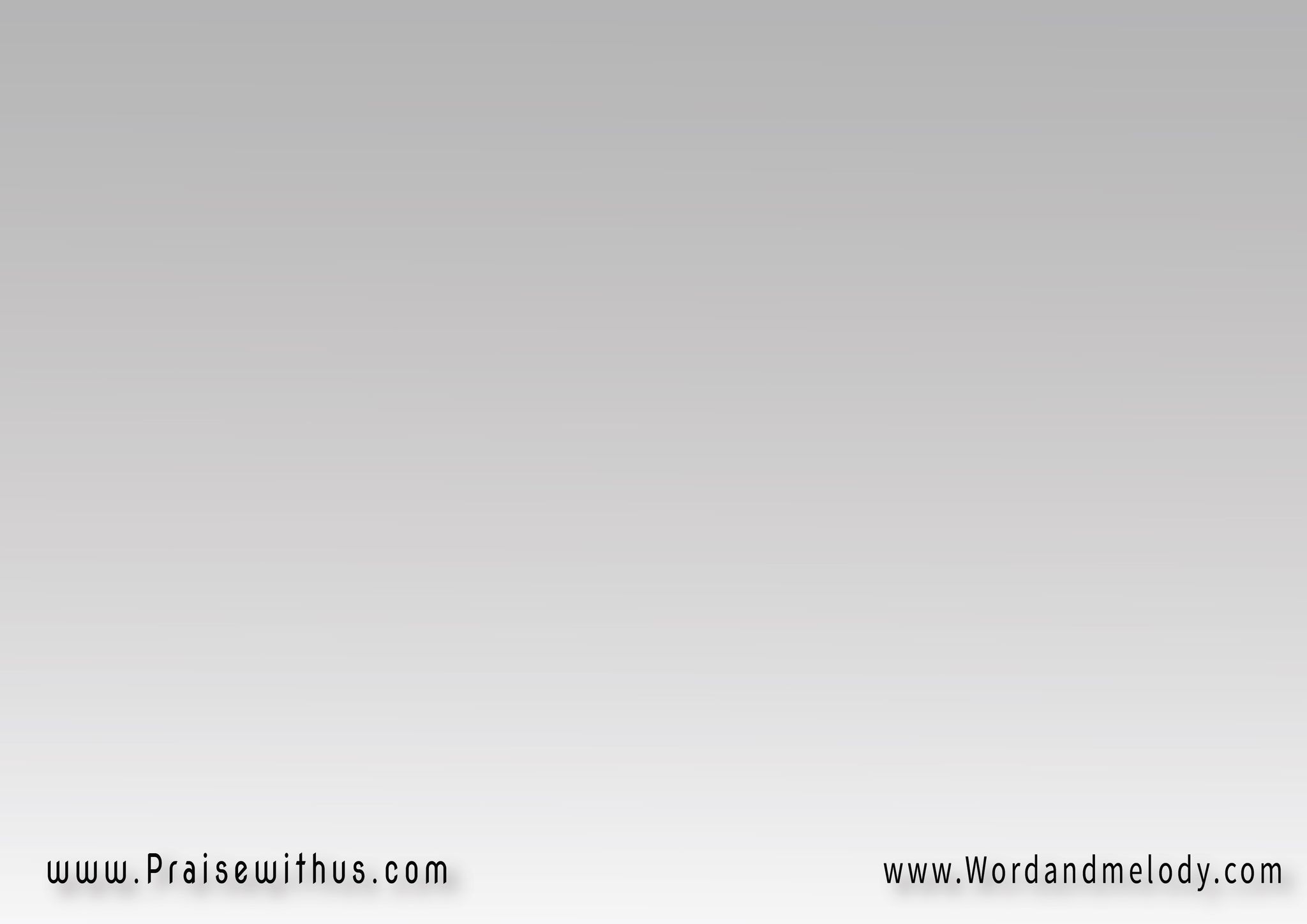 (متشكرين على كل شيء 
مطمئنين لك في الطريق)2
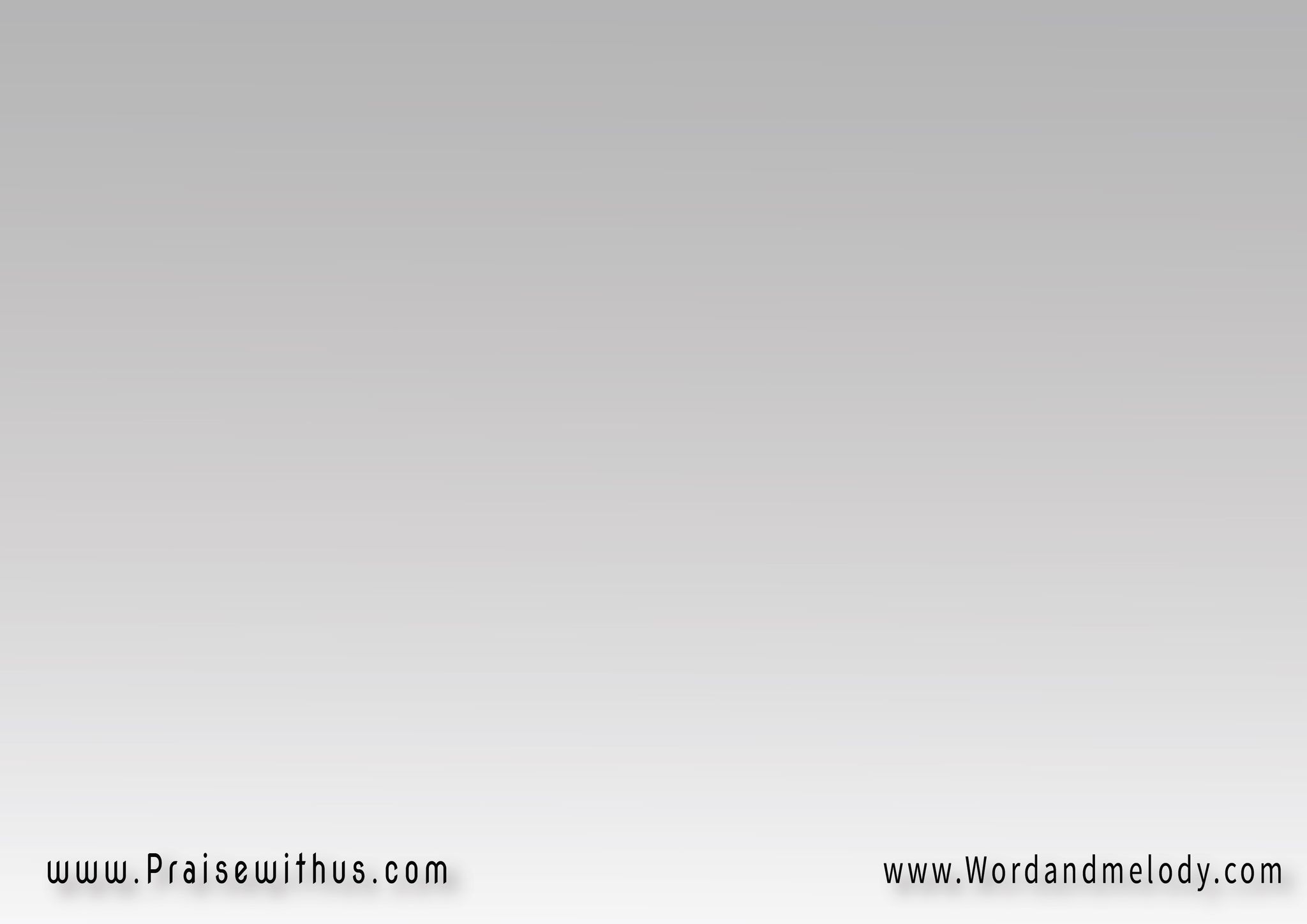 باركتك شفاهنا يا إلهنا
والقلوب الساجــــــــدة
عالمراحم والأمانــــــة
والمحبـة الغامـــــــــرة
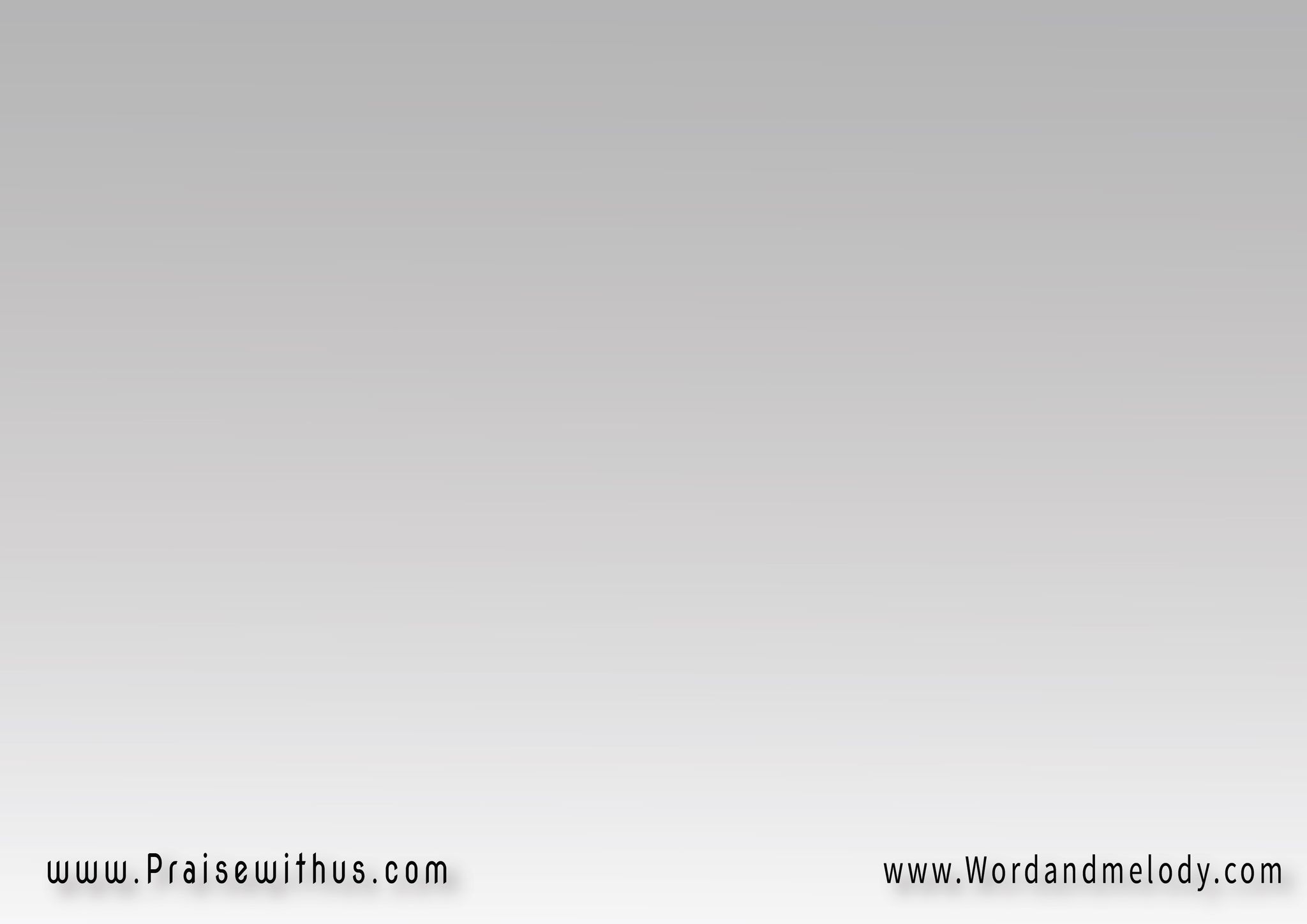 (متشكرين على كل شيء 
مطمئنين لك في الطريق)2
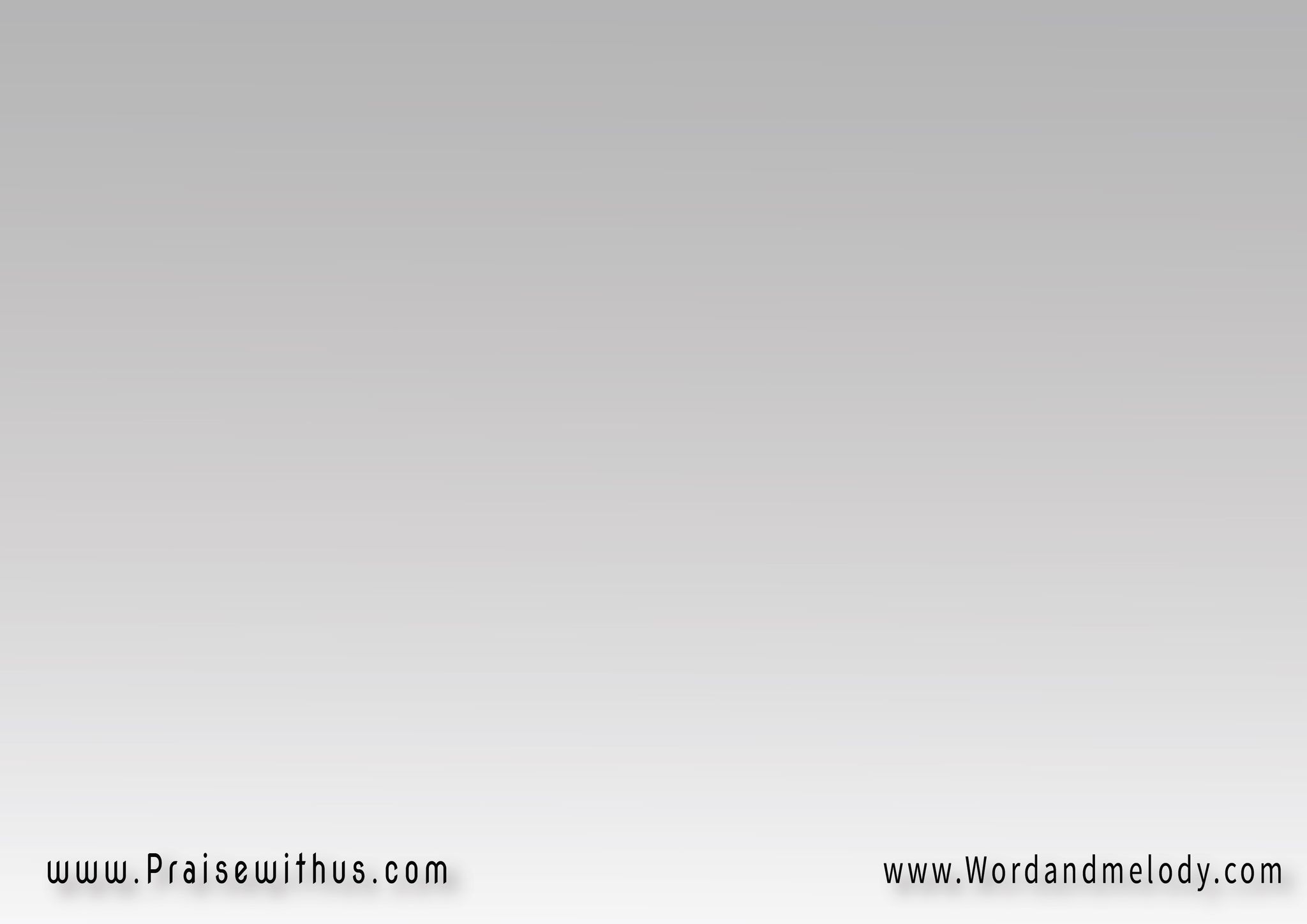 5- 
هللويــــا صحوا الرباب والعود 
وباقــــــــــي الآلات 
وبالفرح يا شعب الإله 
علوه بأحلى الكلمات
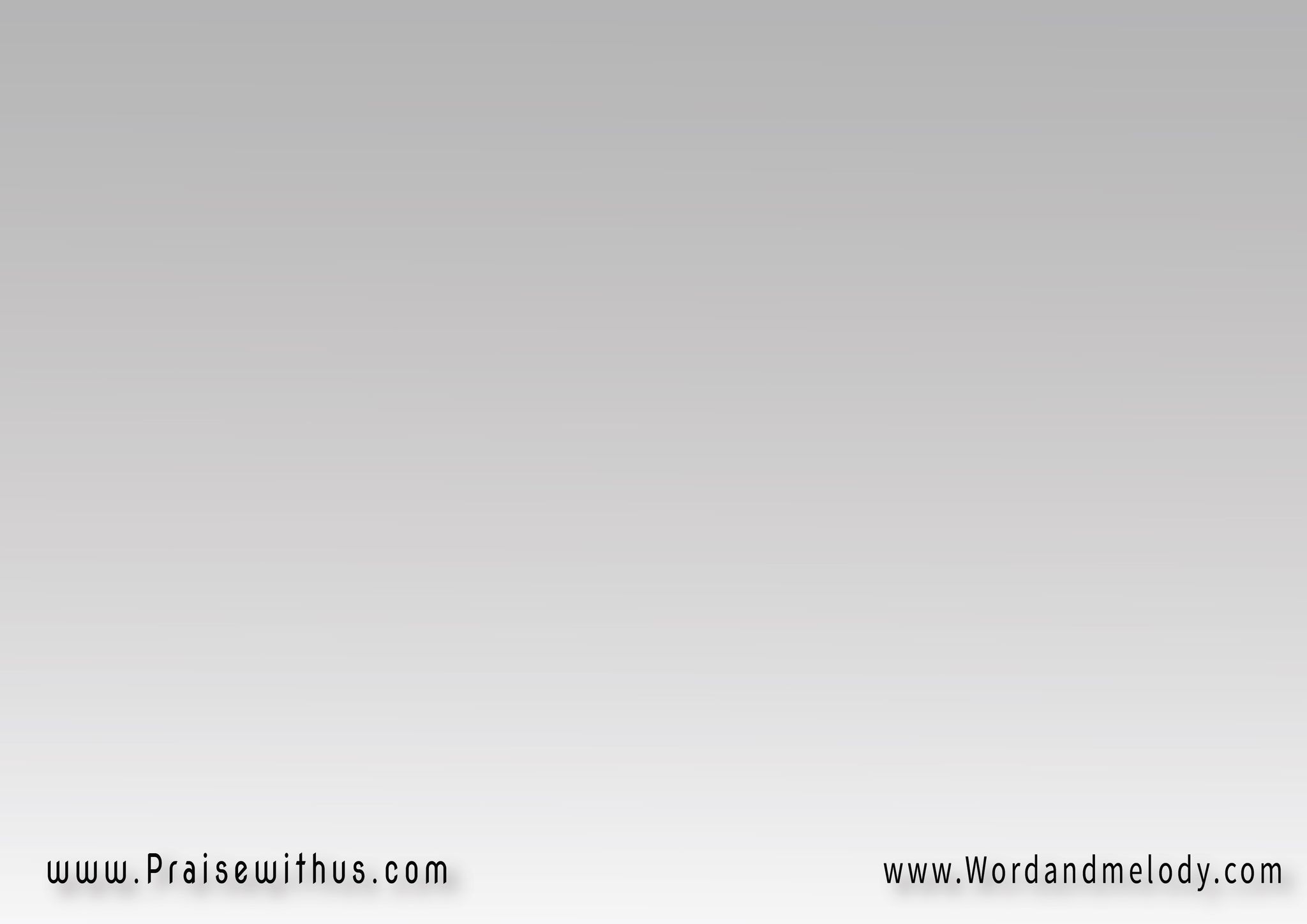 (متشكرين على كل شيء 
مطمئنين لك في الطريق)2
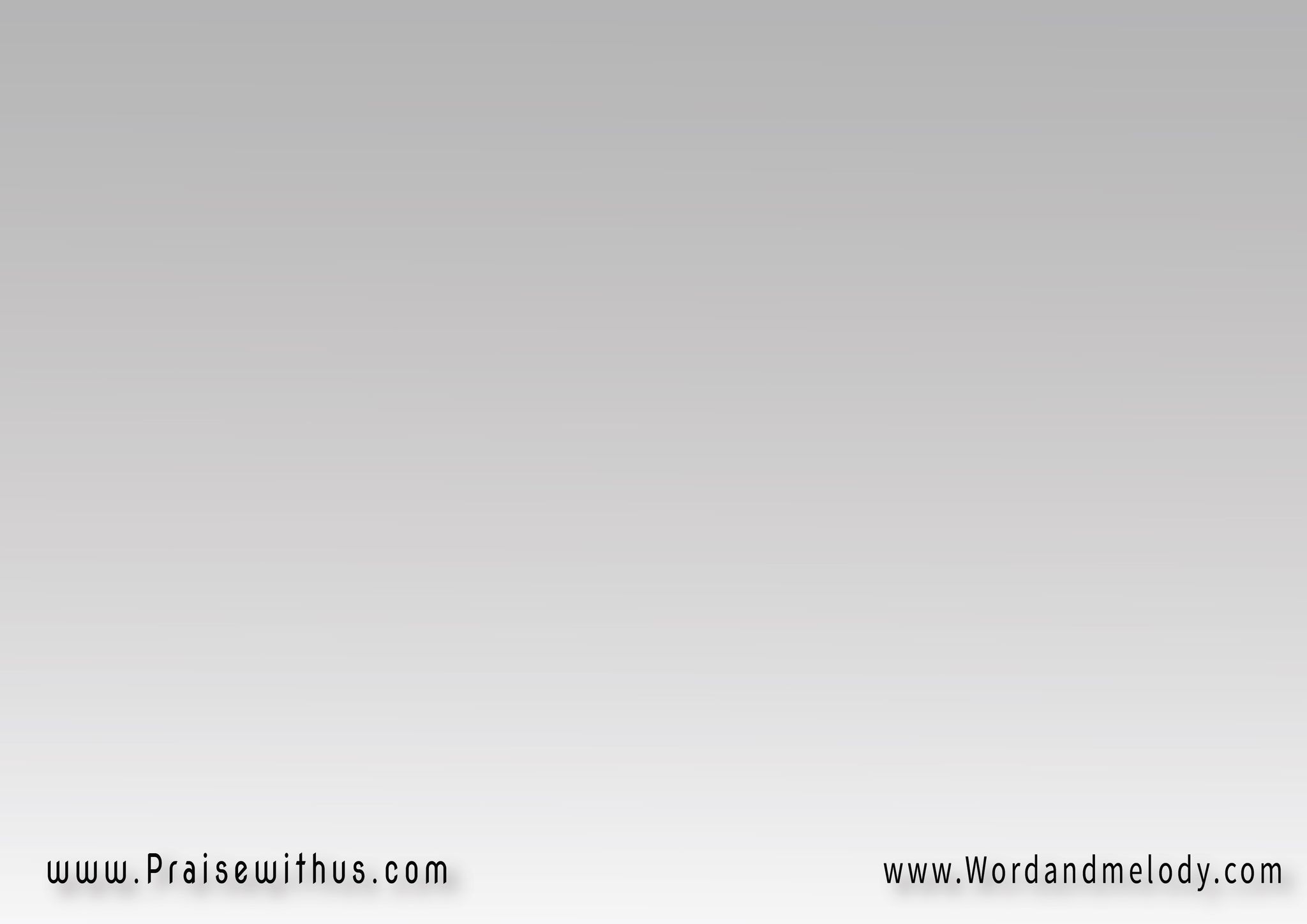 باركتك شفاهنا يا إلهنا
والقلوب الساجــــــــدة
عالمراحم والأمانــــــة
والمحبـة الغامـــــــــرة
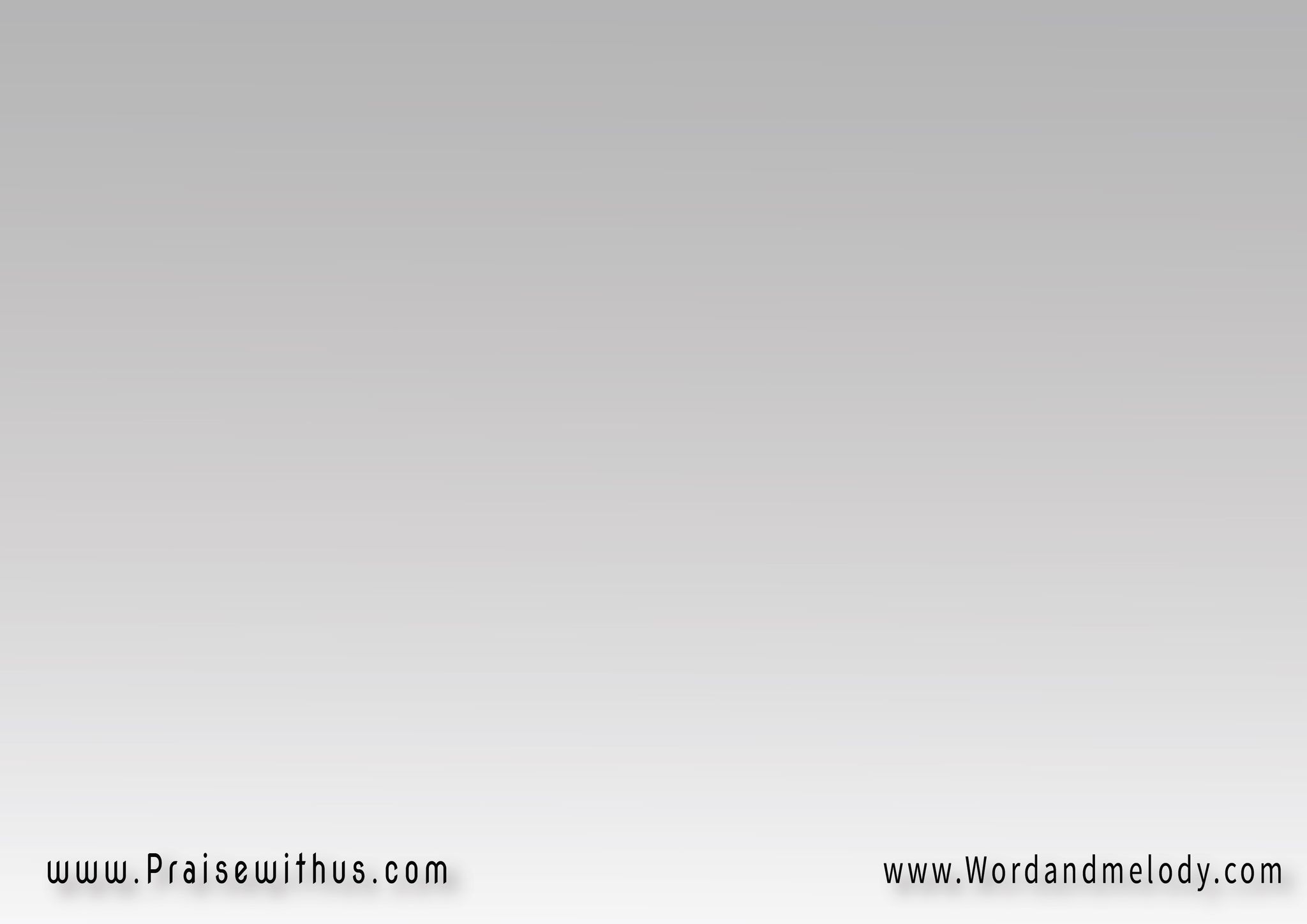 (متشكرين على كل شيء 
مطمئنين لك في الطريق)2
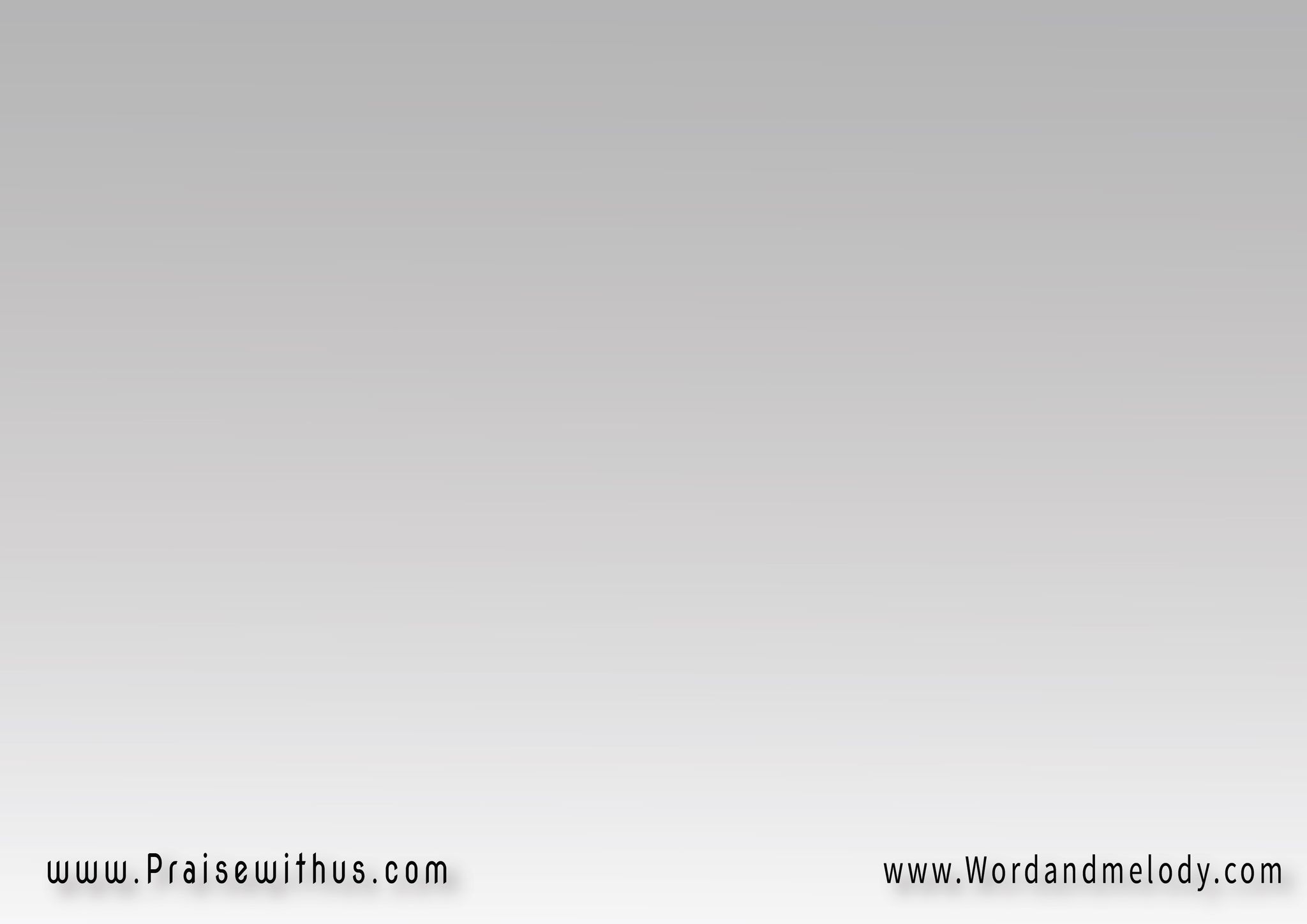 6- 
مبــــــــــــاركٌ 
من الأزل وإلى الأبد يا الله
ولاسمـــــــــــك 
تنغم وتسبح الأفواه
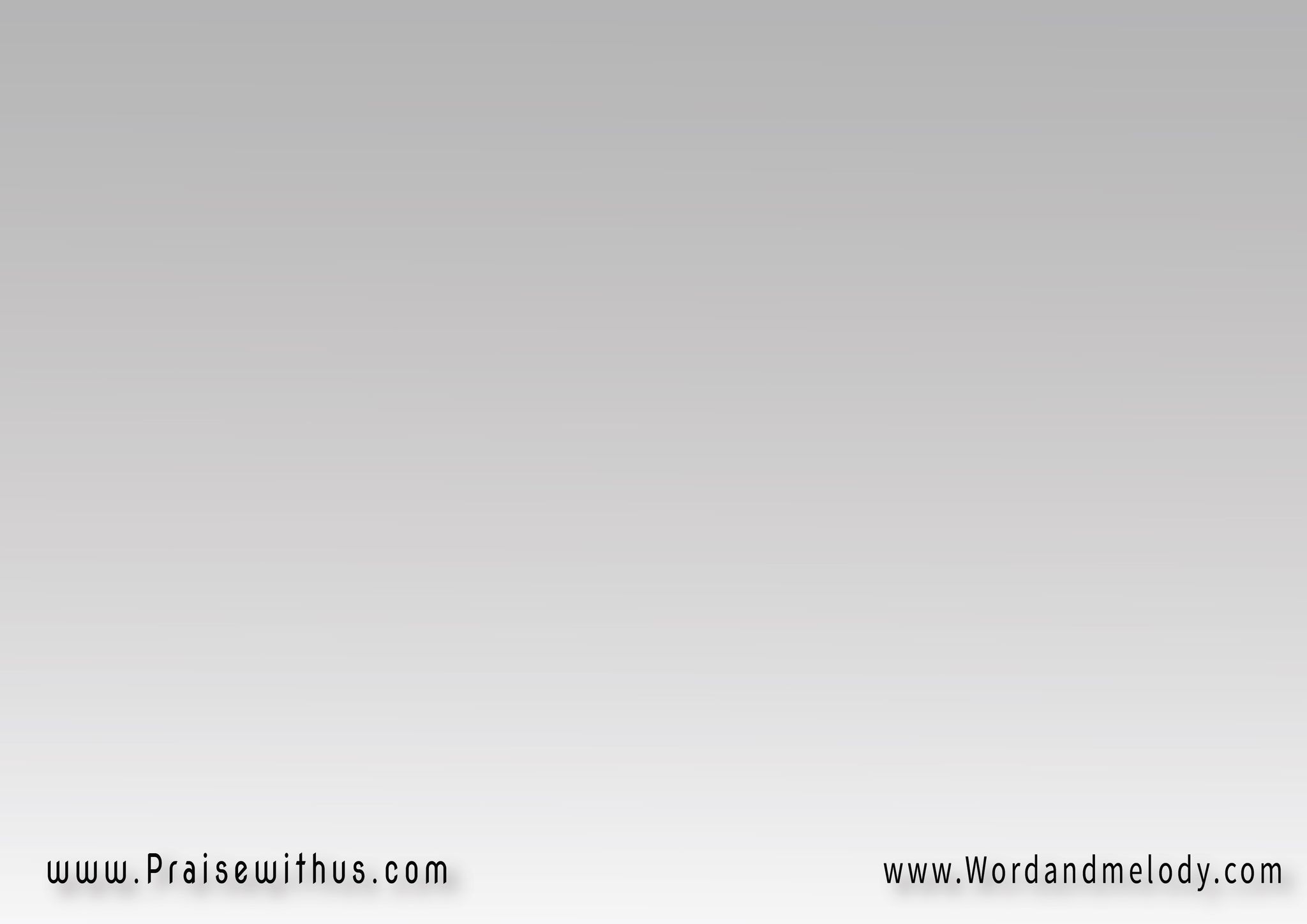 (متشكرين على كل شيء 
مطمئنين لك في الطريق)2
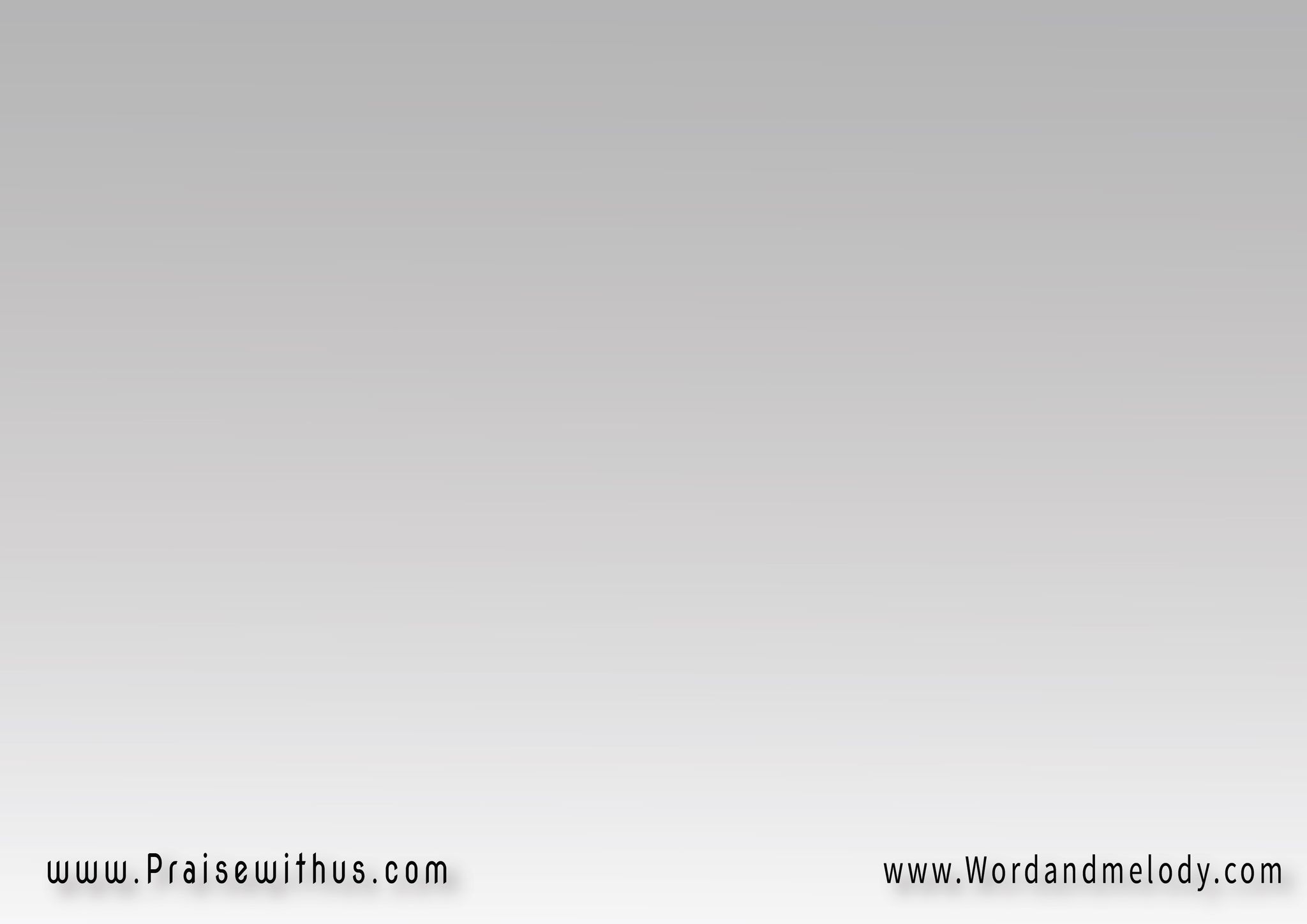 باركتك شفاهنا يا إلهنا
والقلوب الساجــــــــدة
عالمراحم والأمانــــــة
والمحبـة الغامـــــــــرة
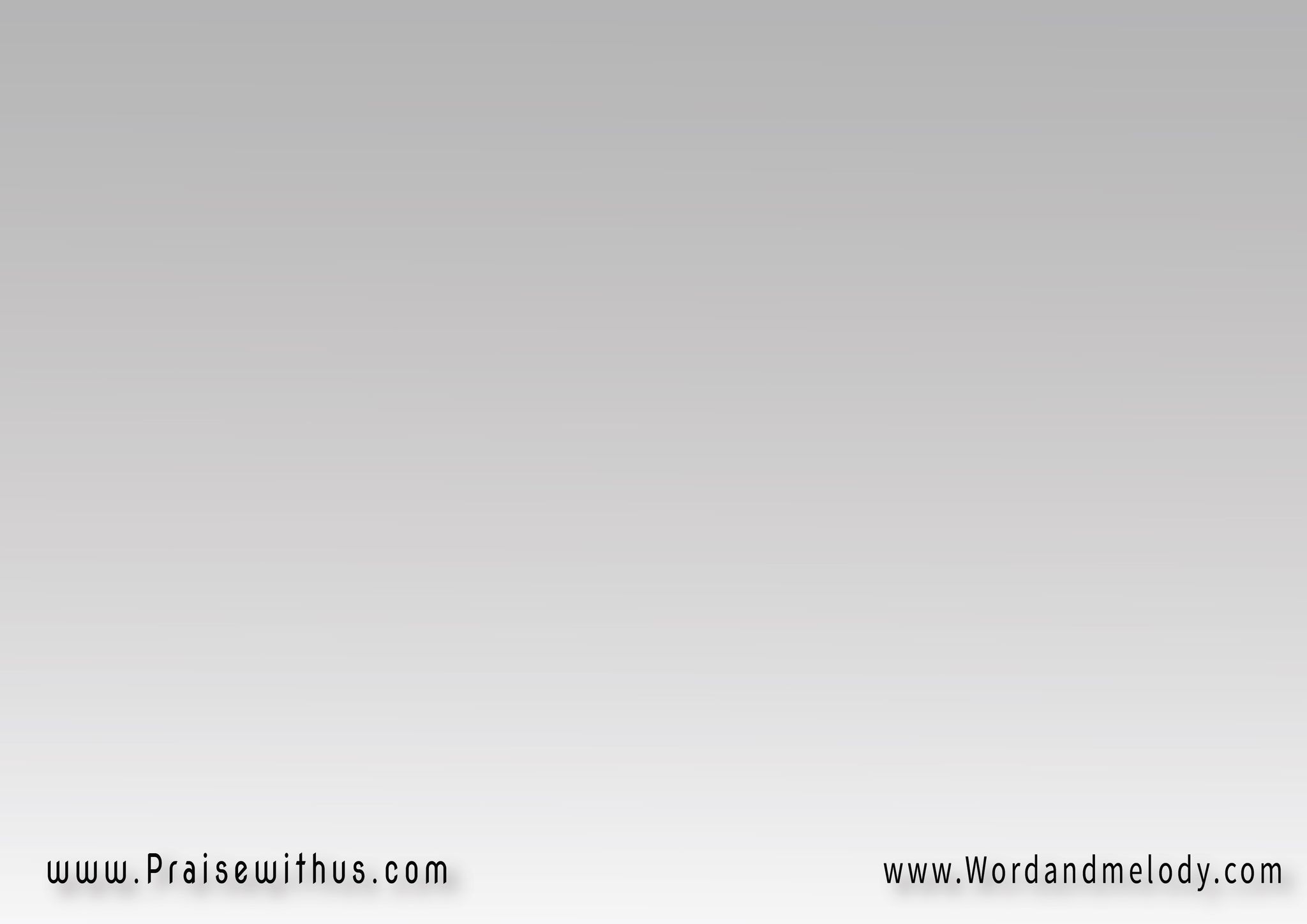 (متشكرين على كل شيء 
مطمئنين لك في الطريق)2
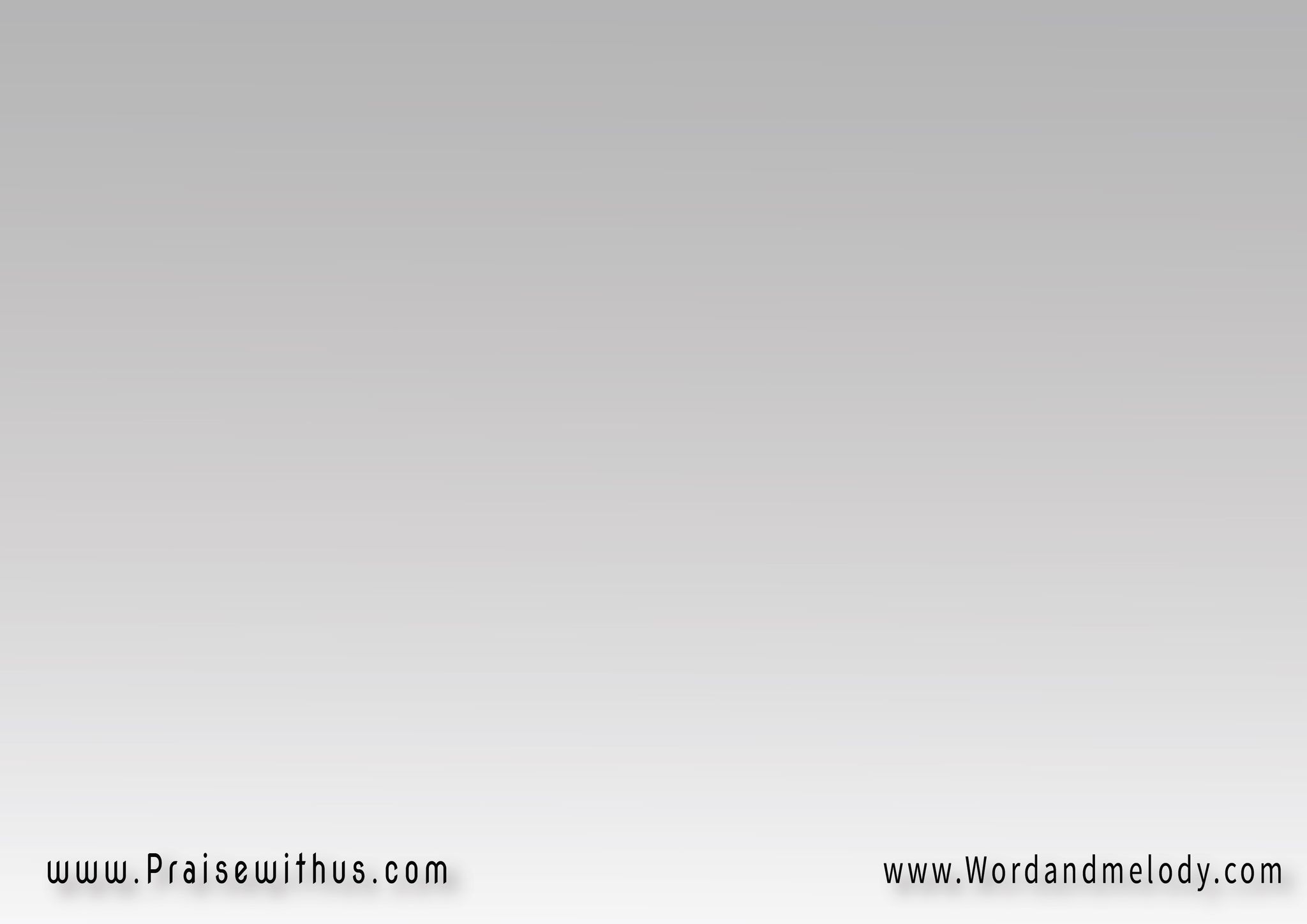 7- 
 المجد لل آب والابن 
والروح القدوس
الآن و  كل أوان 
وإلى دهر الداهرين
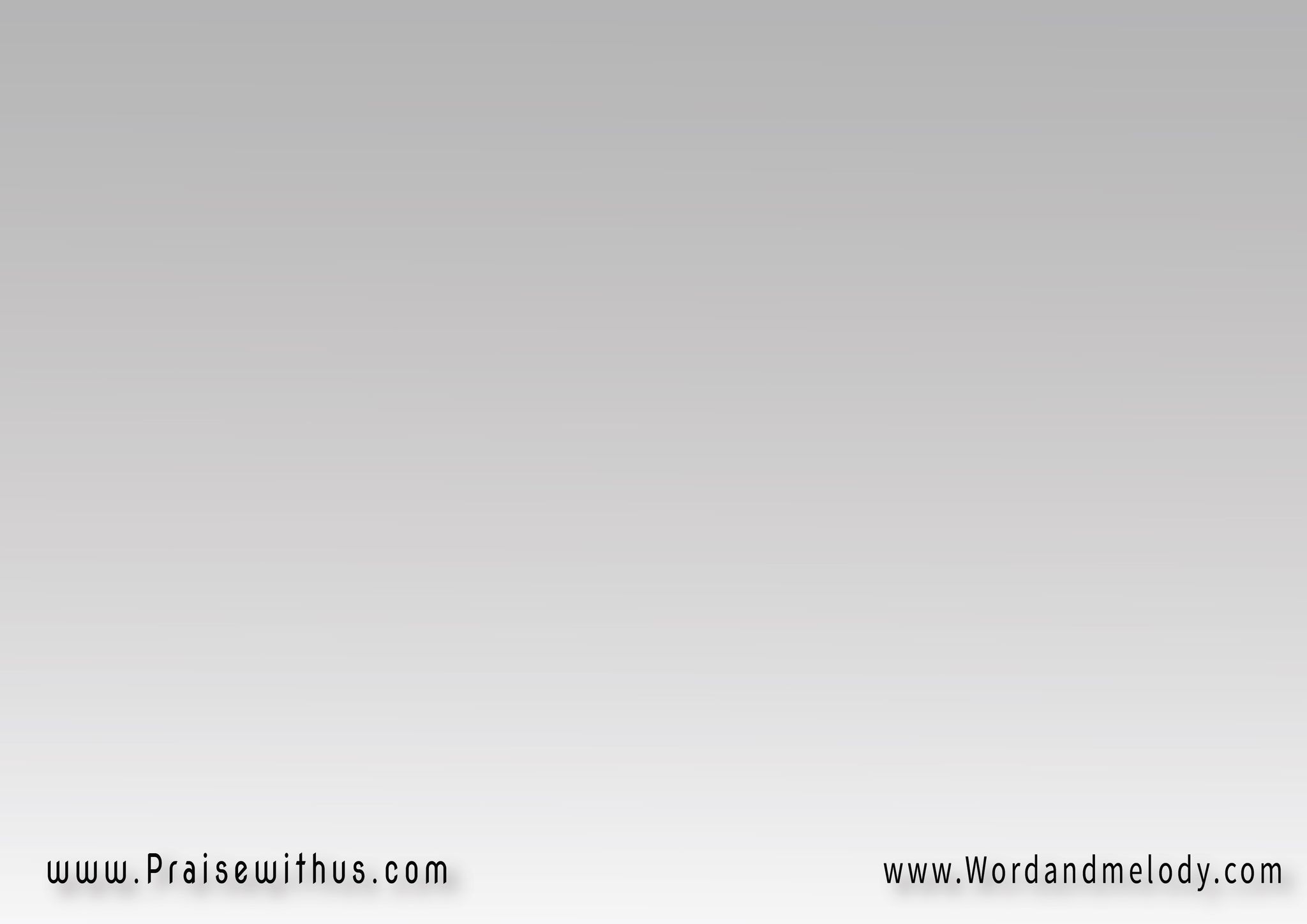 (متشكرين على كل شيء 
مطمئنين لك في الطريق)2
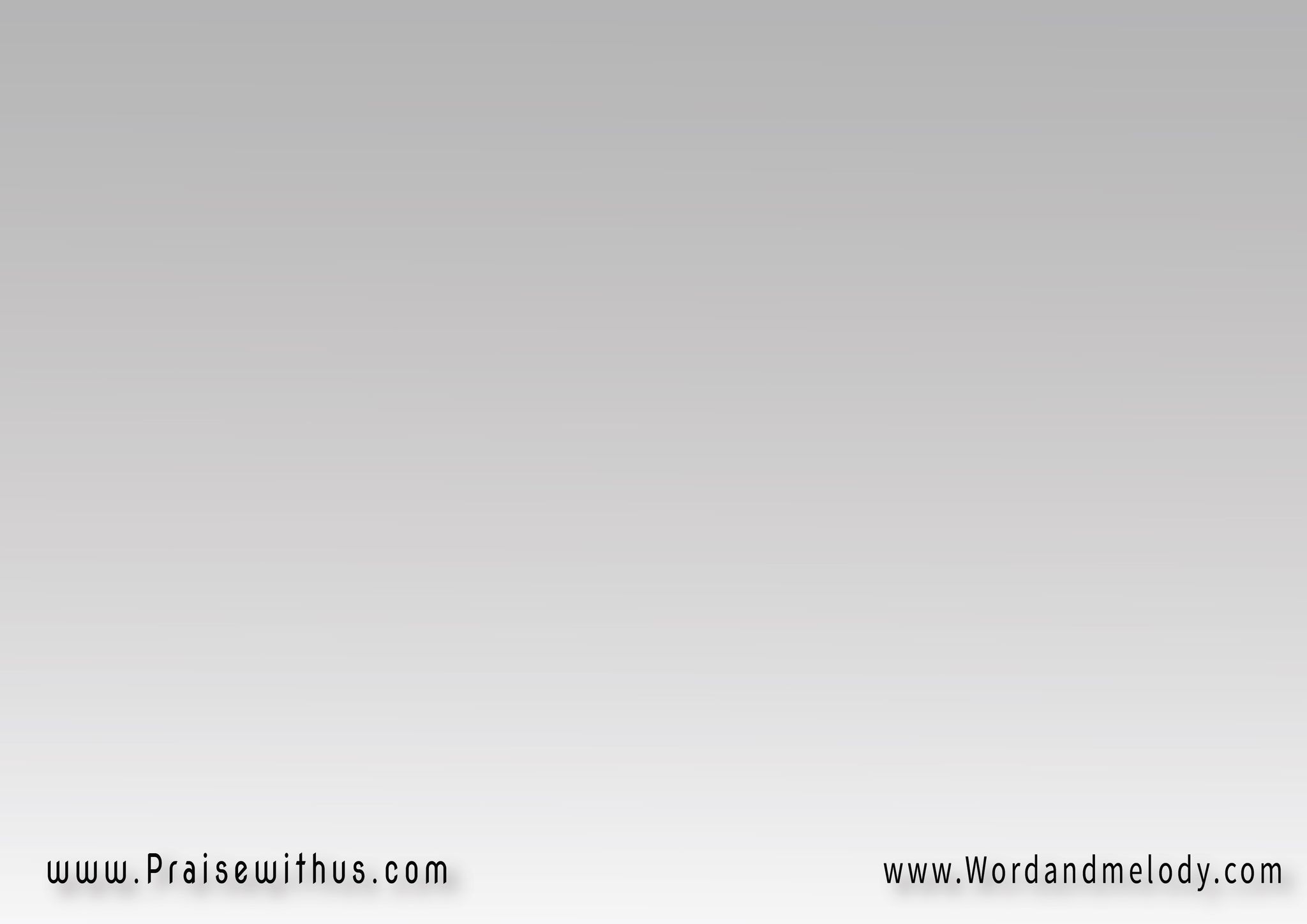 باركتك شفاهنا يا إلهنا
والقلوب الساجــــــــدة
عالمراحم والأمانــــــة
والمحبـة الغامـــــــــرة
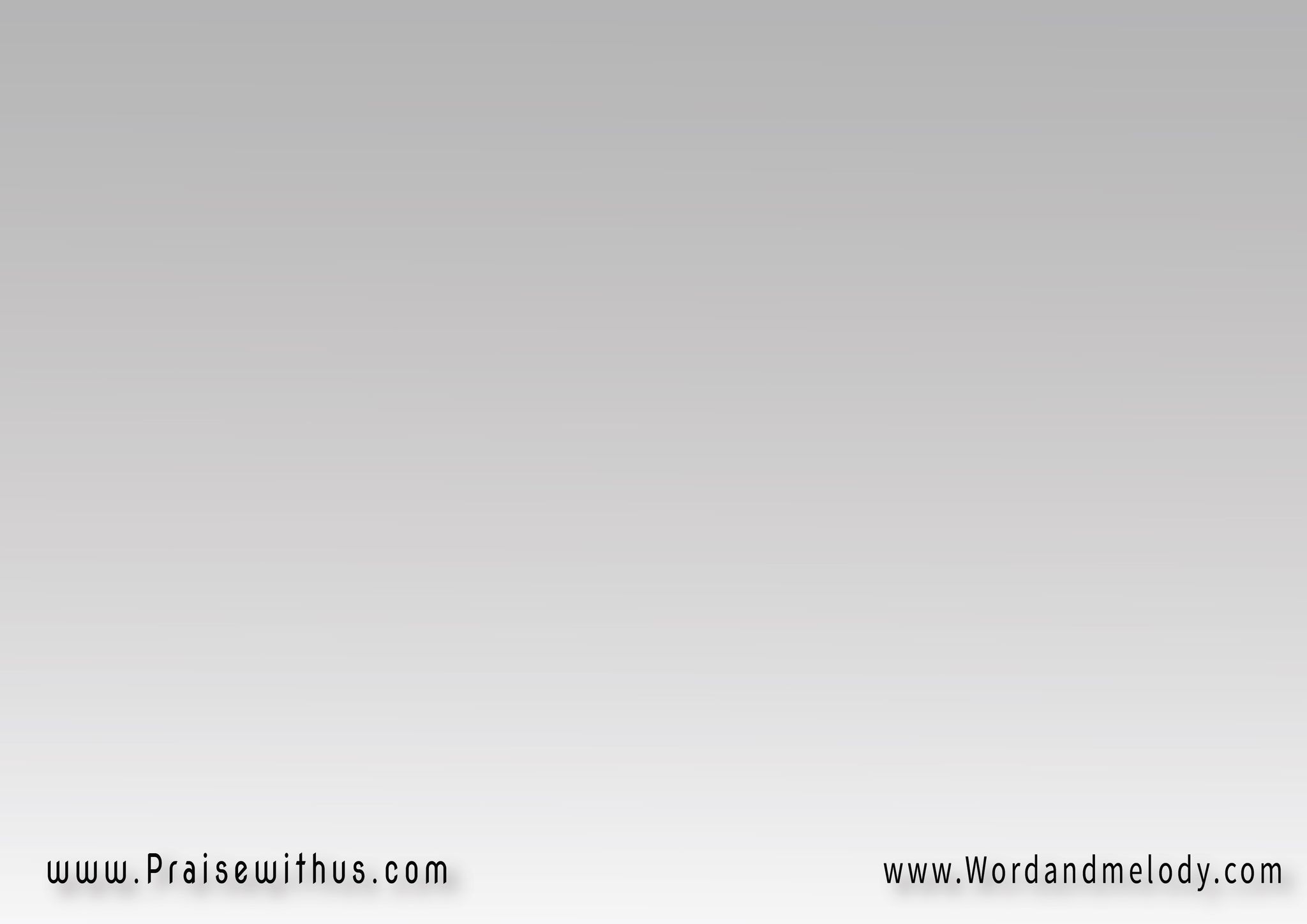 (متشكرين على كل شيء 
مطمئنين لك في الطريق)2
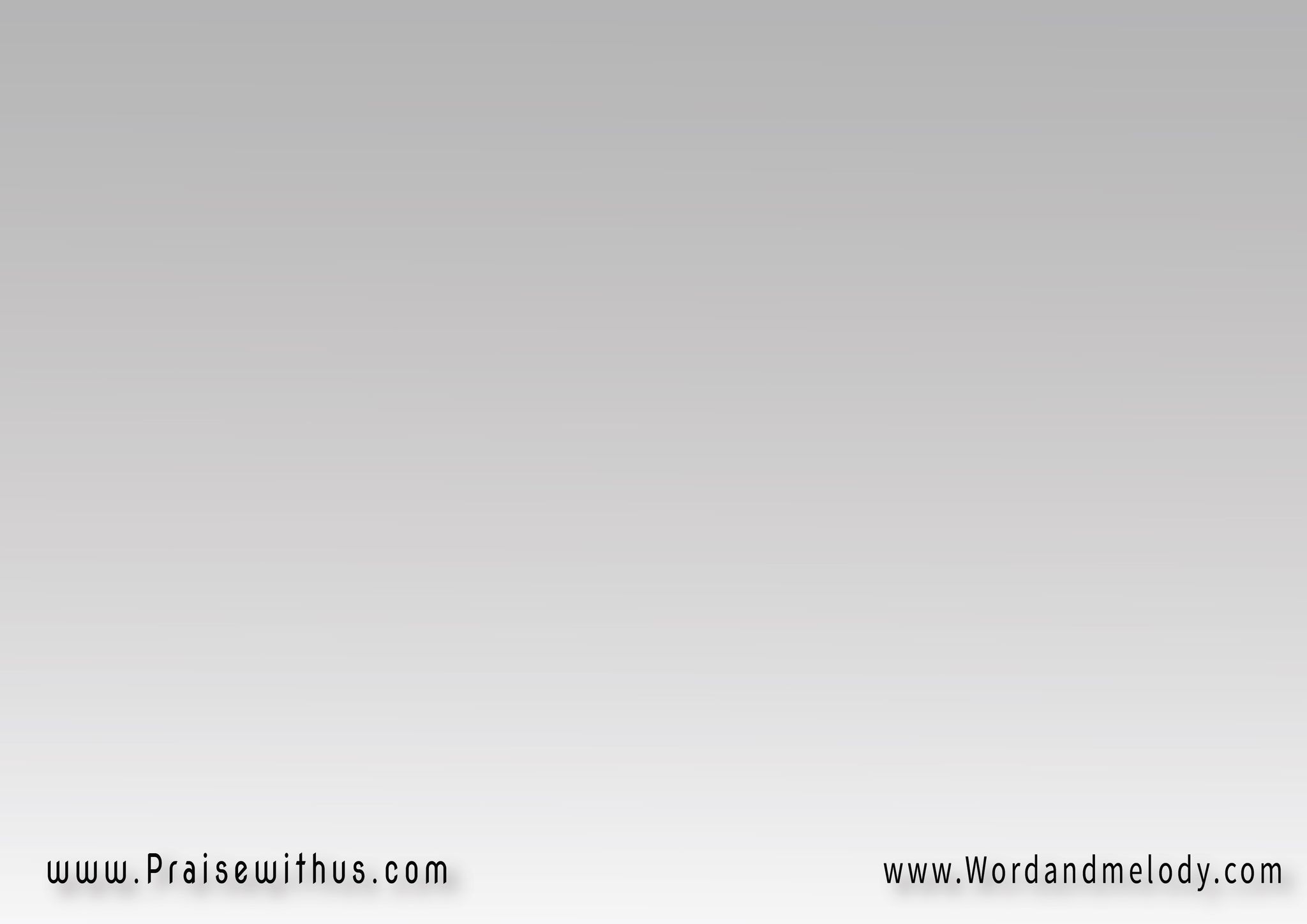 نسجد أمين هللويا 
ومهللين بمجد الاله
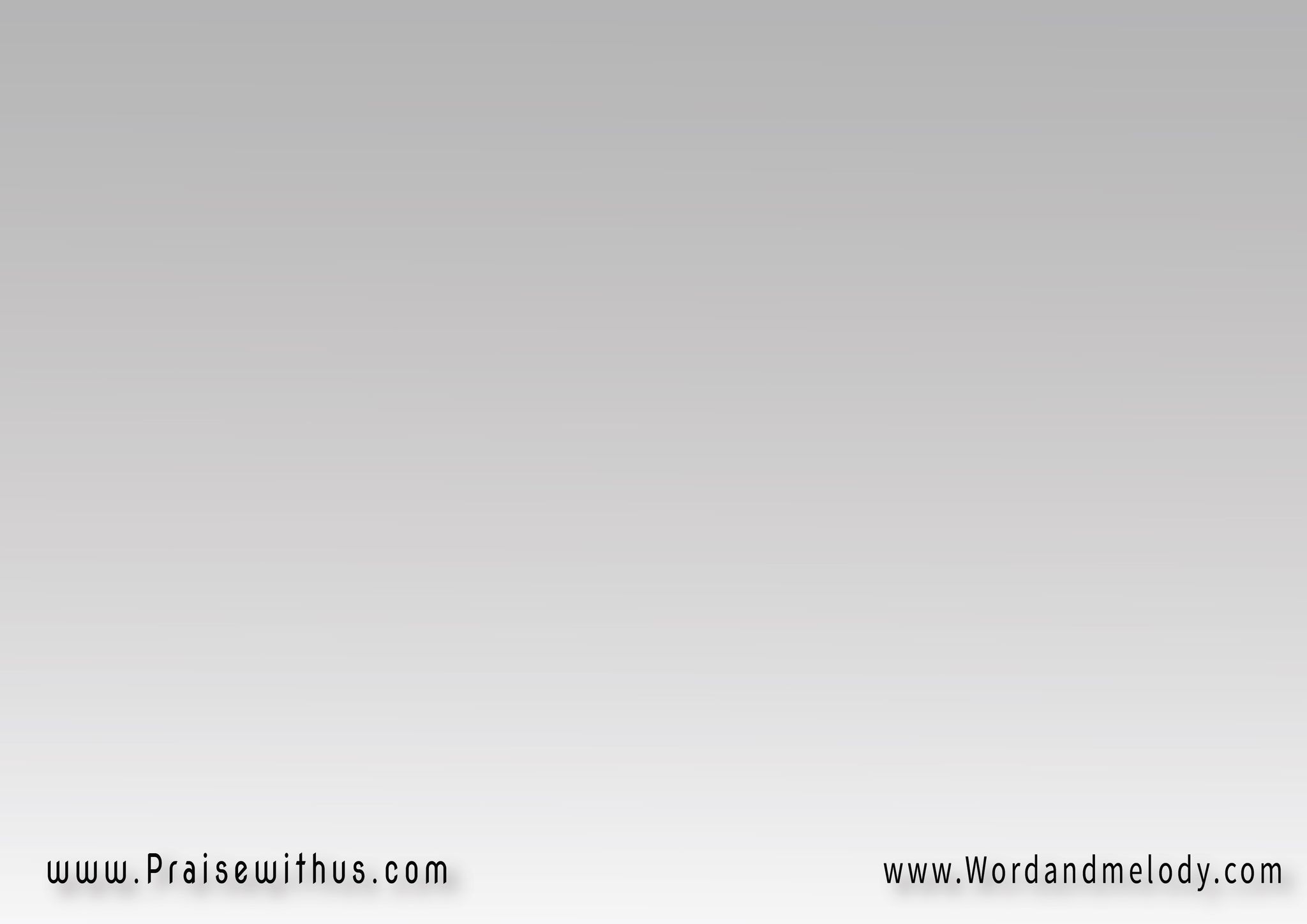 باركتك شفاهنا يا إلهنا
والقلوب الساجــــــــدة
عالمراحم والأمانــــــة
والمحبـة الغامـــــــــرة
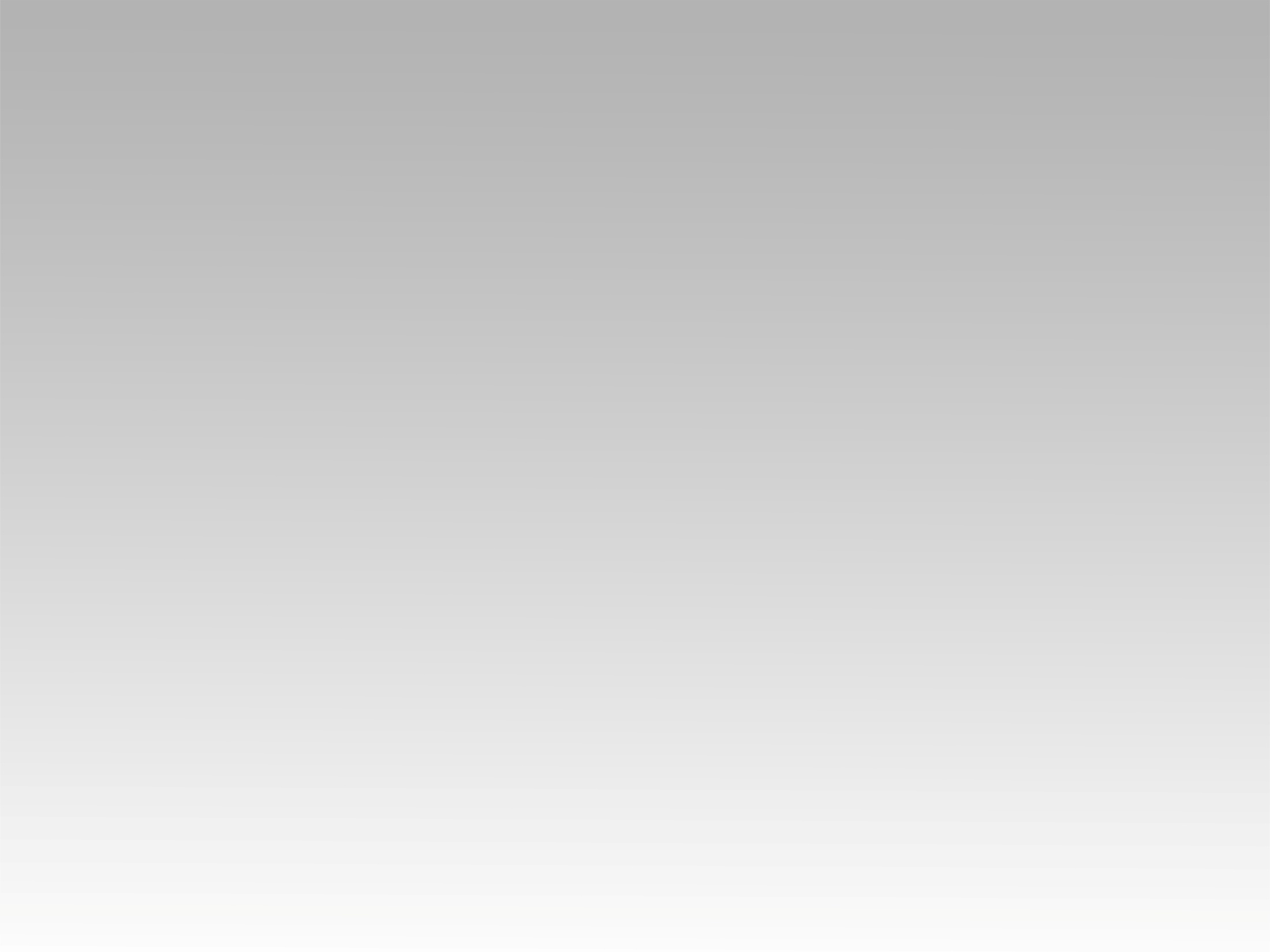 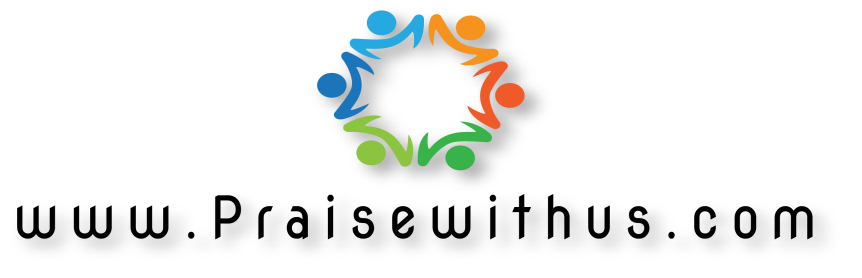